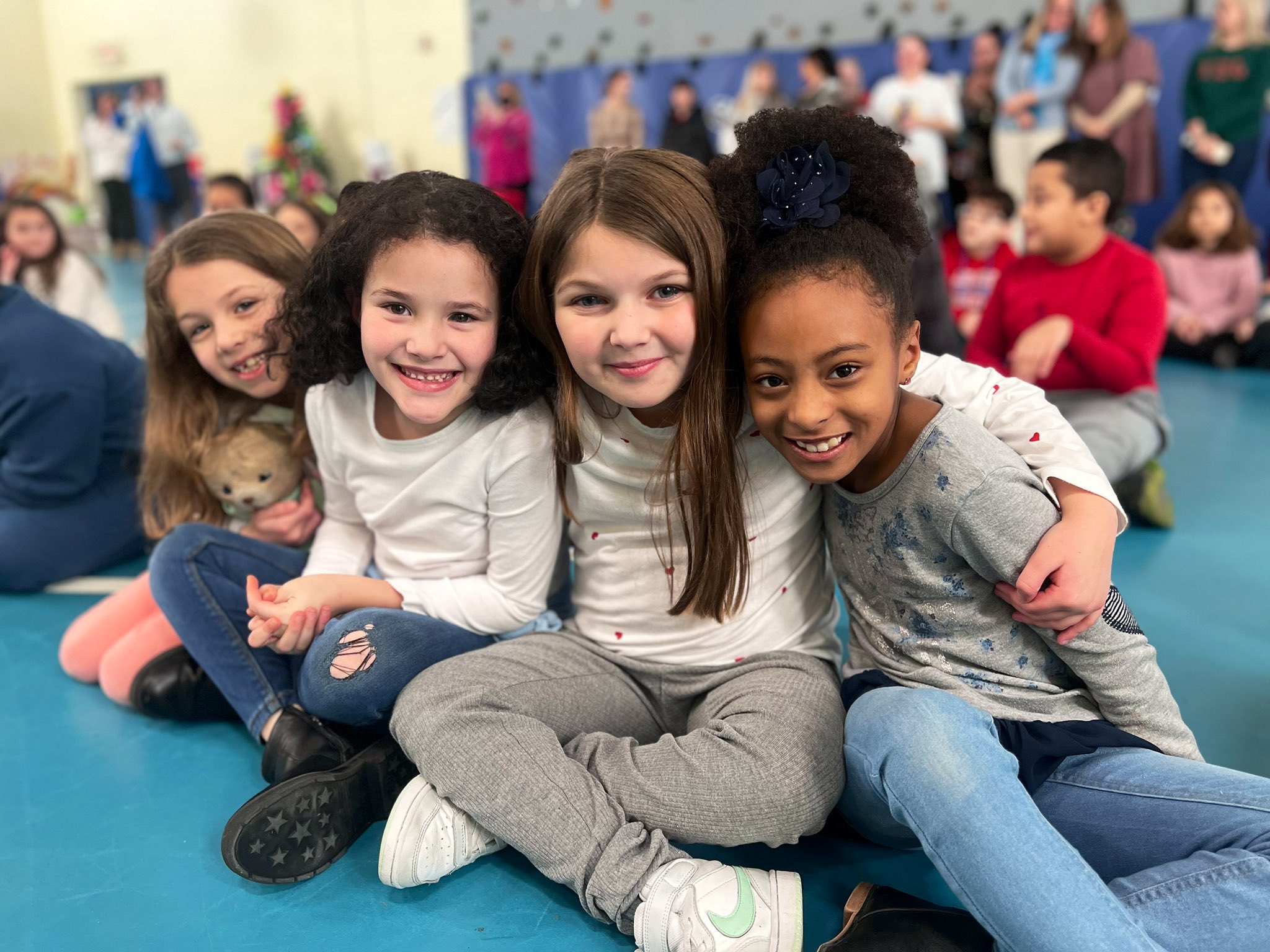 Part II: Using Research & Tools to Build a Plan for Attendance Success
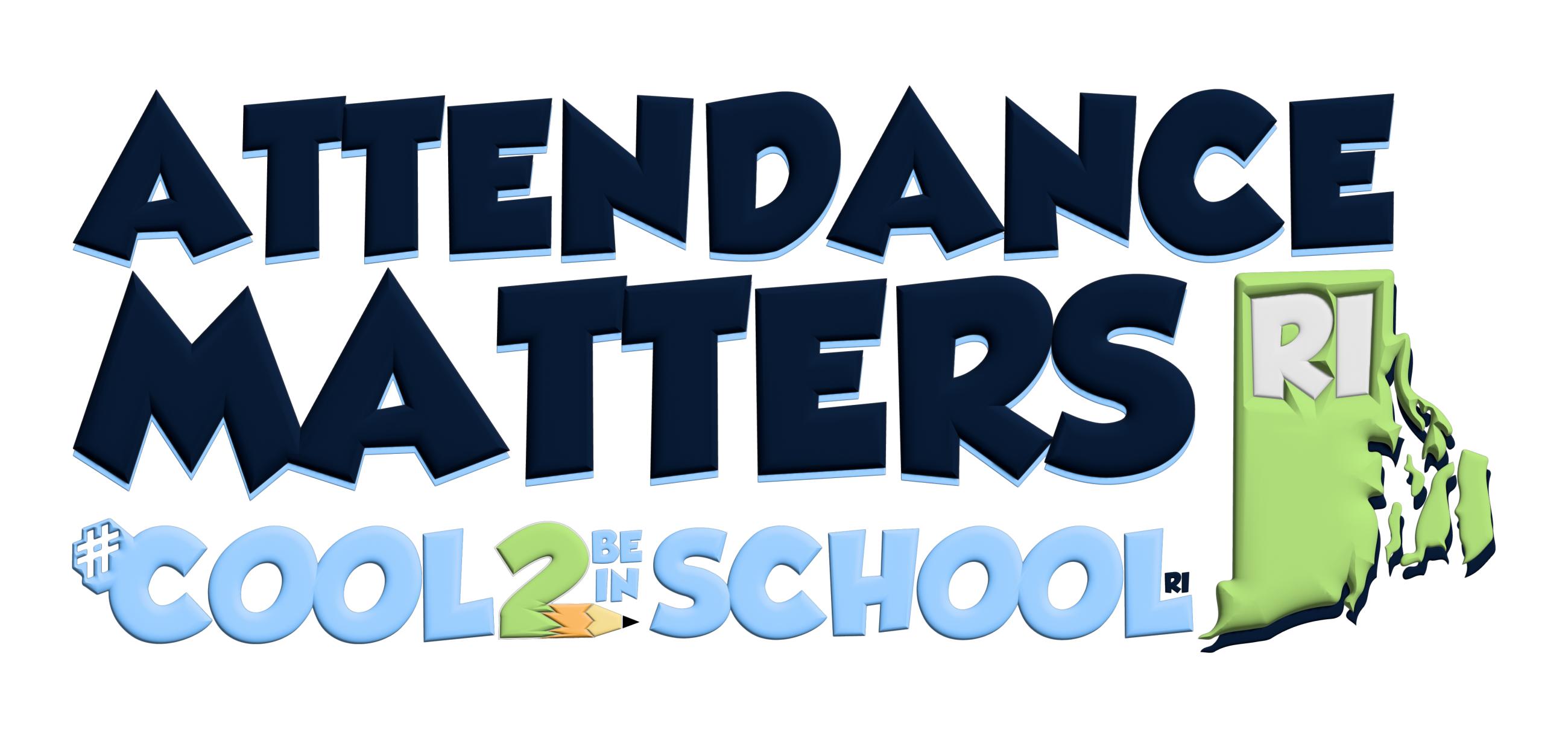 Originally presented on
May 23, 2024
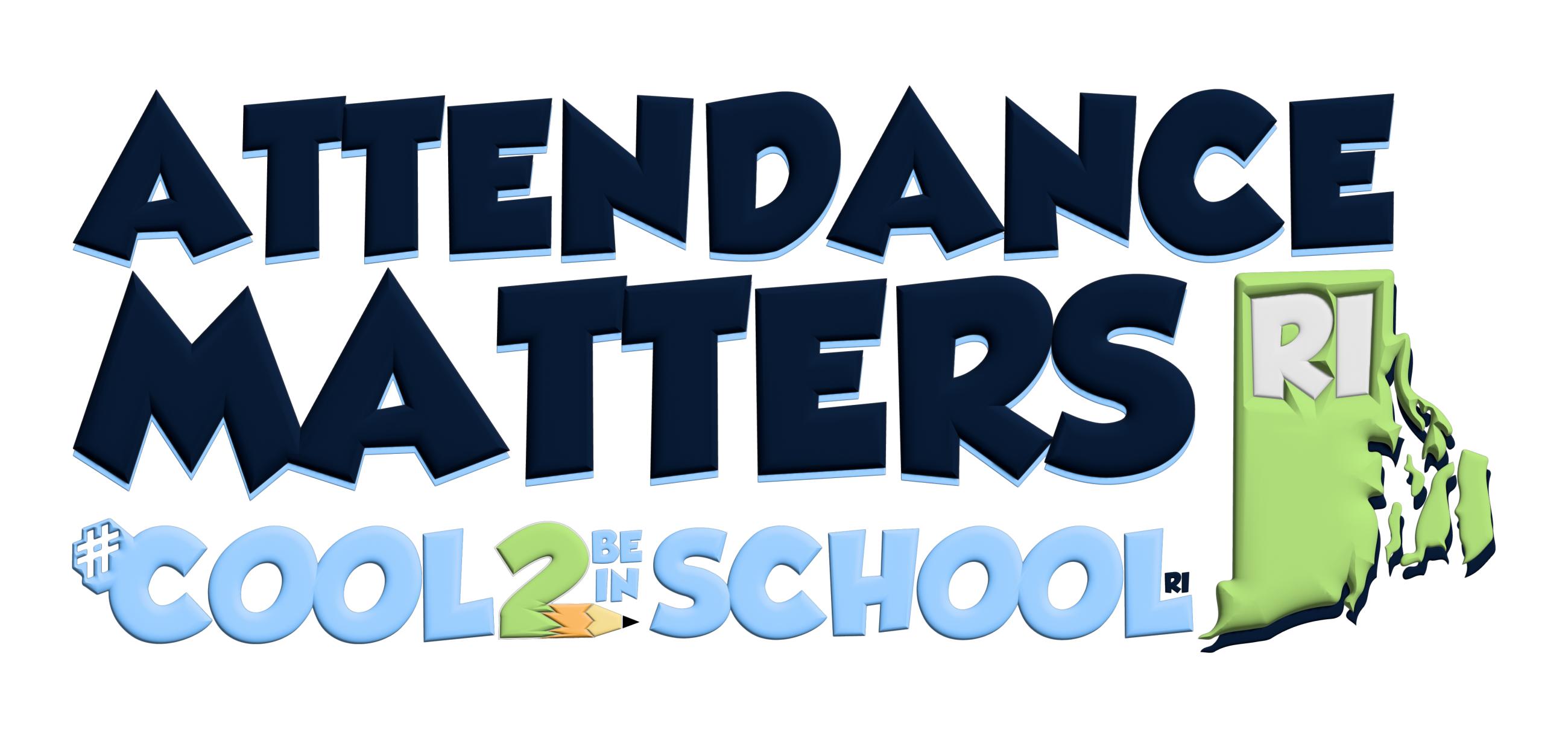 PART II: Using Research and Tools to 
Build a Plan for Attendance Success
2
2
How is RIDE supporting schools with chronic absenteeism?
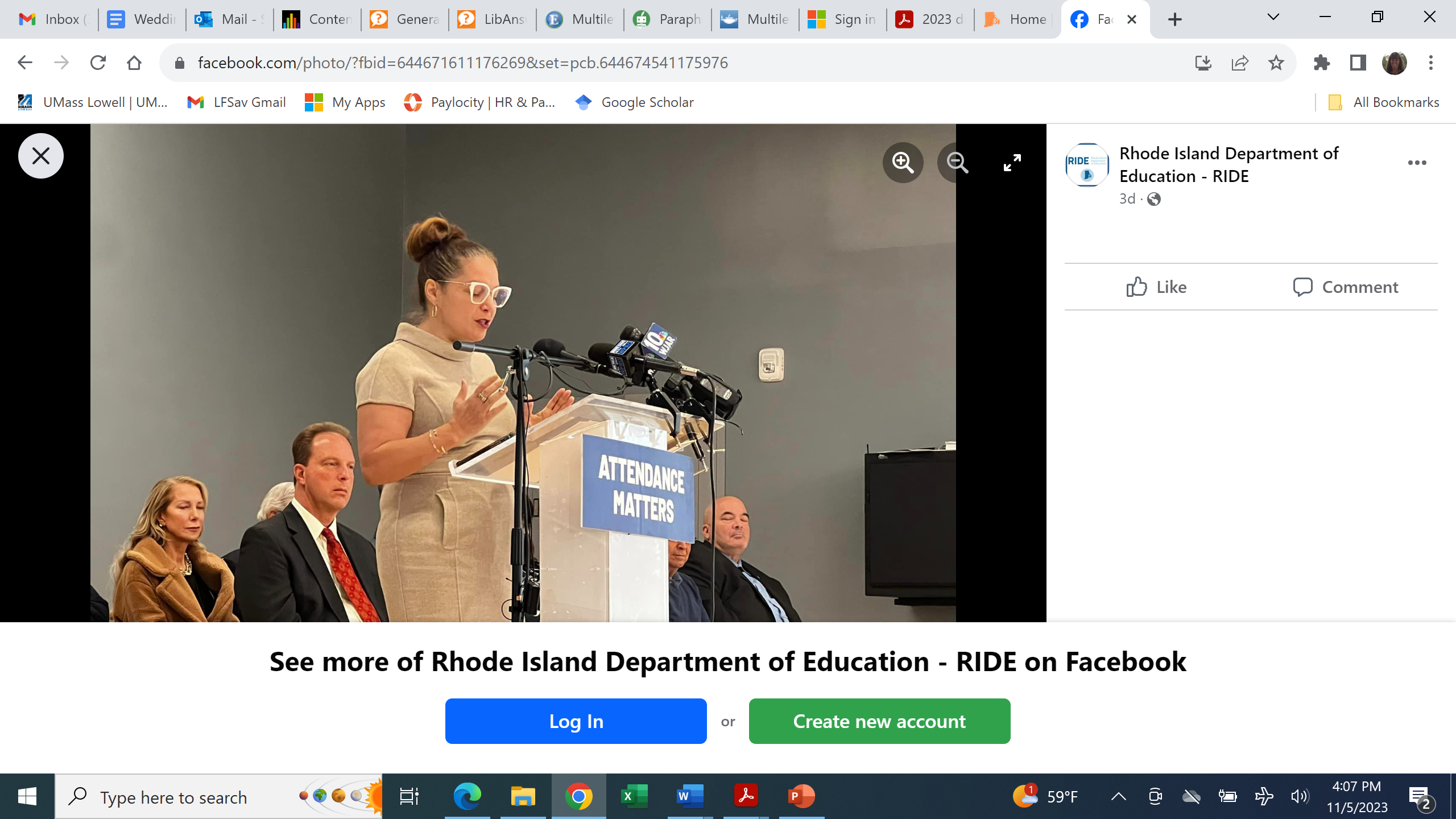 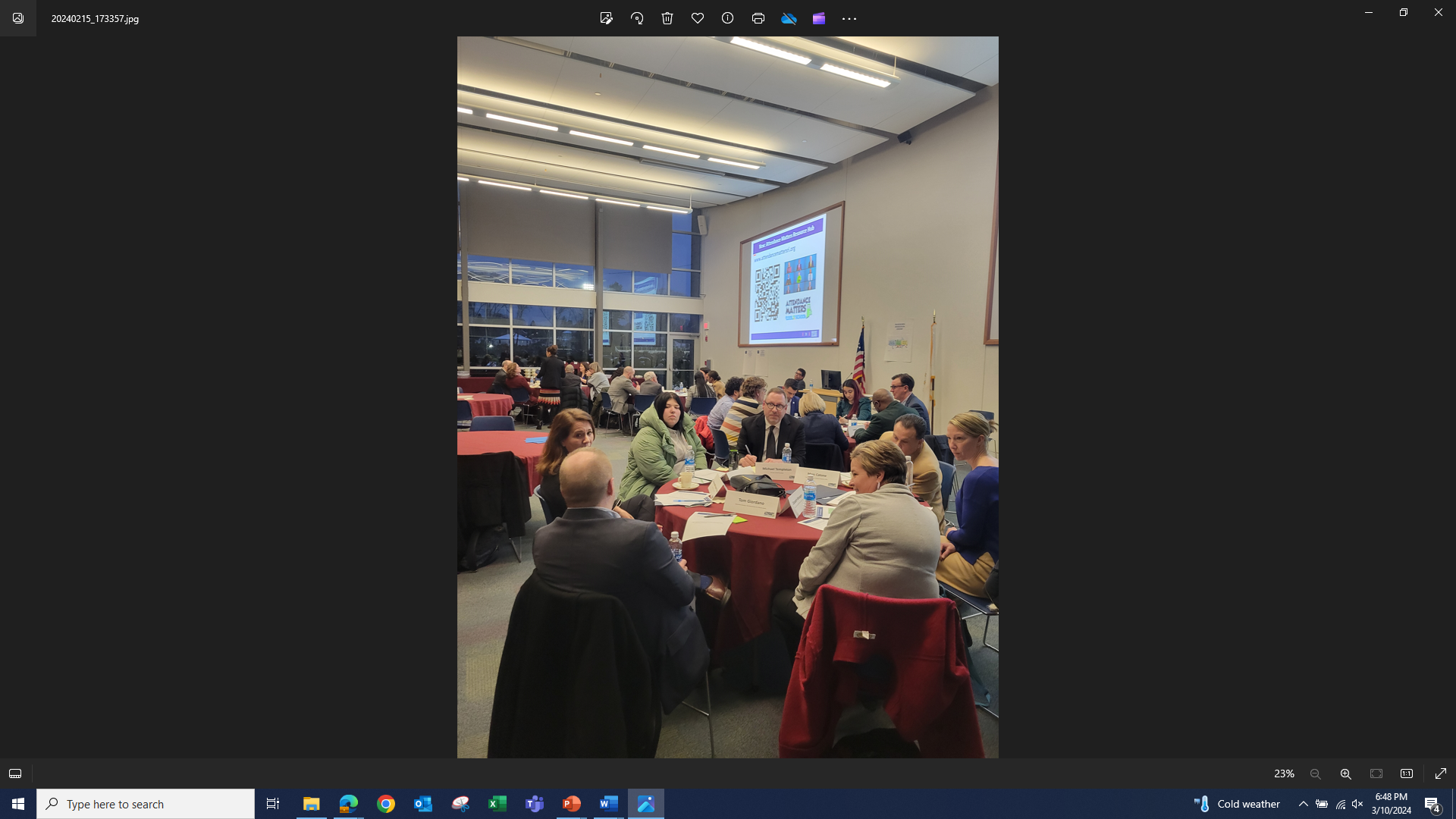 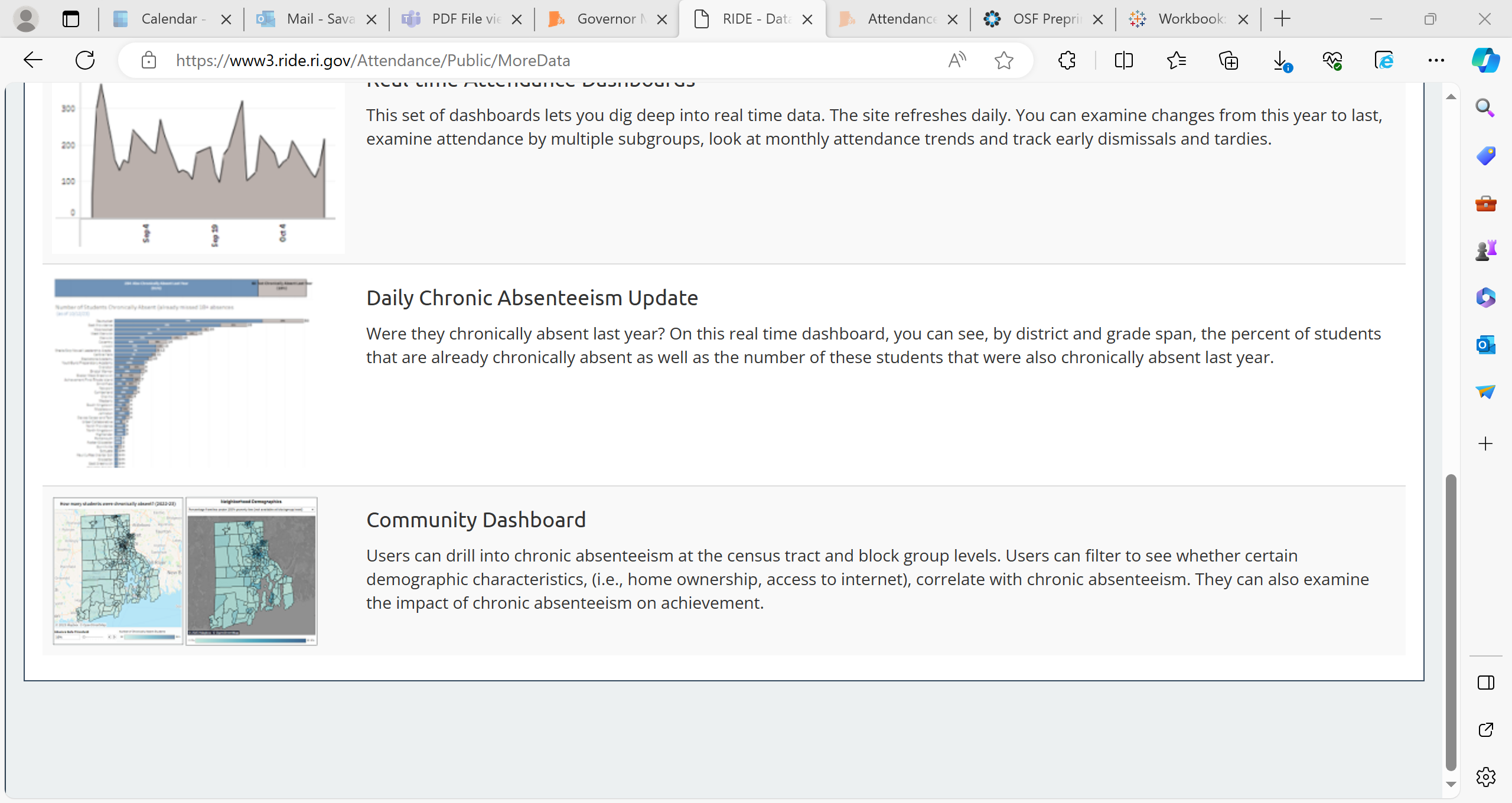 Establish partnerships with municipal leaders, LEAs, and community organizations that prioritize addressing student chronic absenteeism. The Chronic Absenteeism Working Group will share best practices, raise awareness, and develop strategies to improve student attendance.
Develop several interactive data tools including a real-time attendance leaderboard and a community dashboard detailing chronic absenteeism data and trends.
Advocate and assist with legislation that creates common definitions, focuses on  prevention and intervention, establishes an early warning system, ensures LEA and school attendance success plans, ensures the use of data to guide decision-making, and requires school-based attendance teams
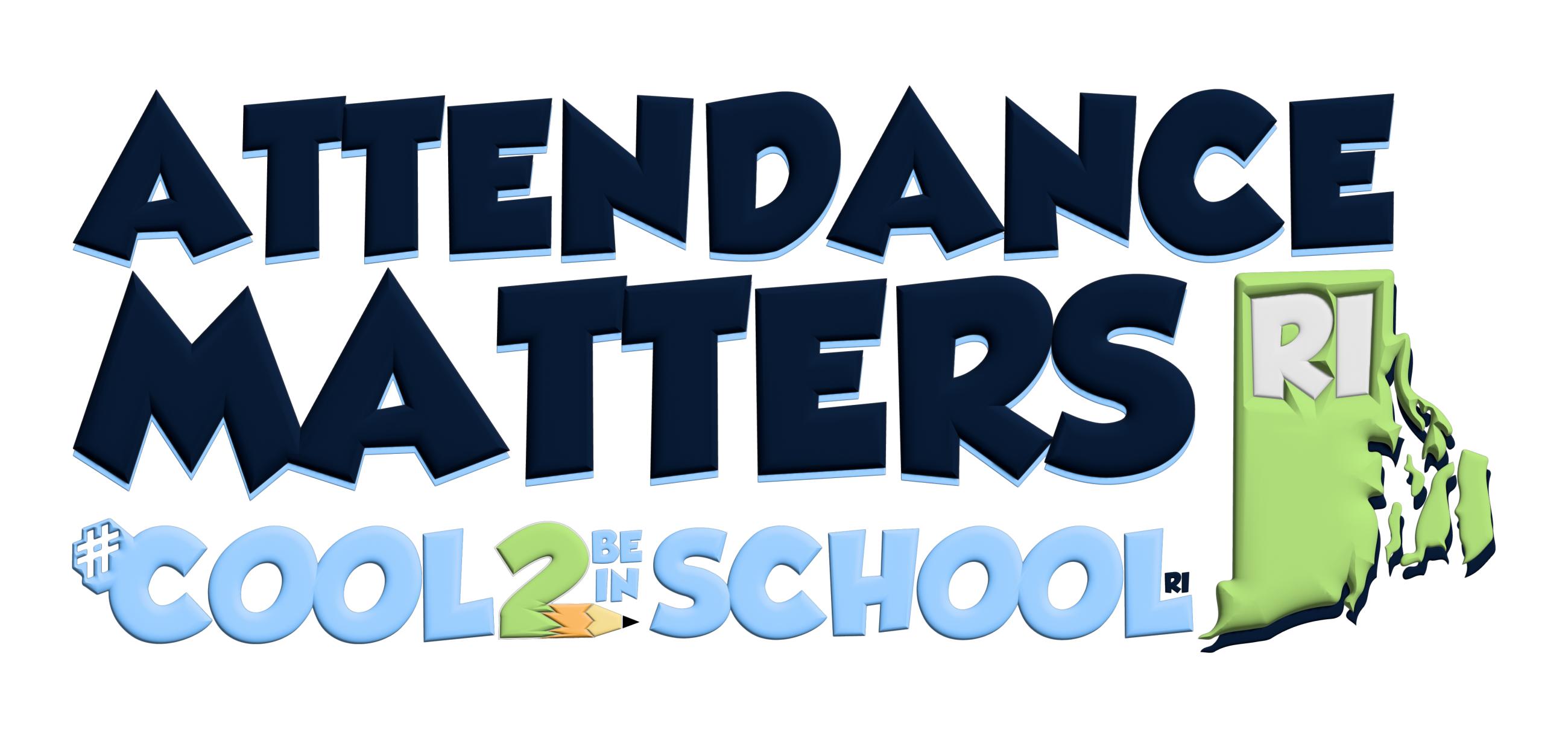 3
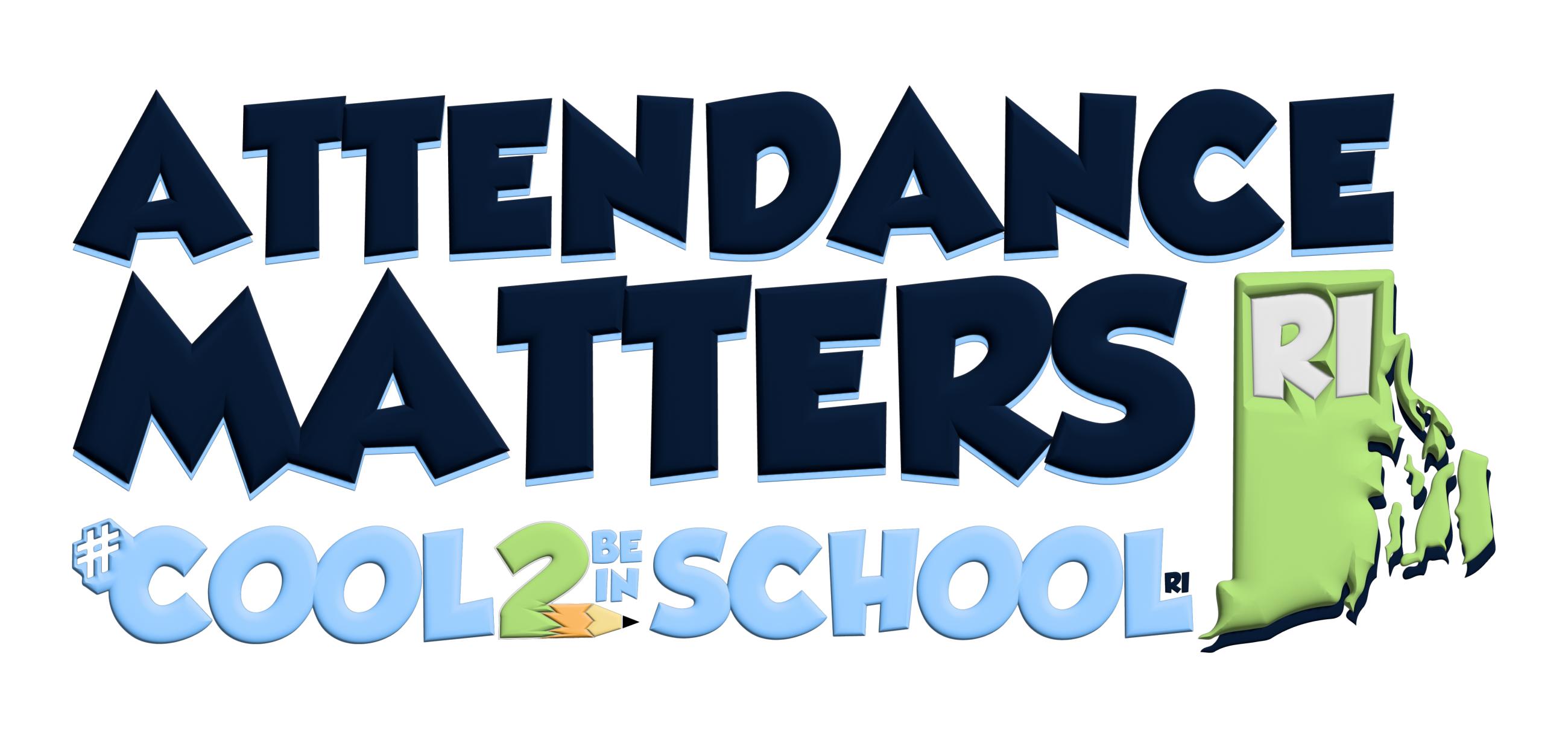 PART II: Using Research and Tools to 
Build a Plan for Attendance Success
4
4
Update: Rhode Island
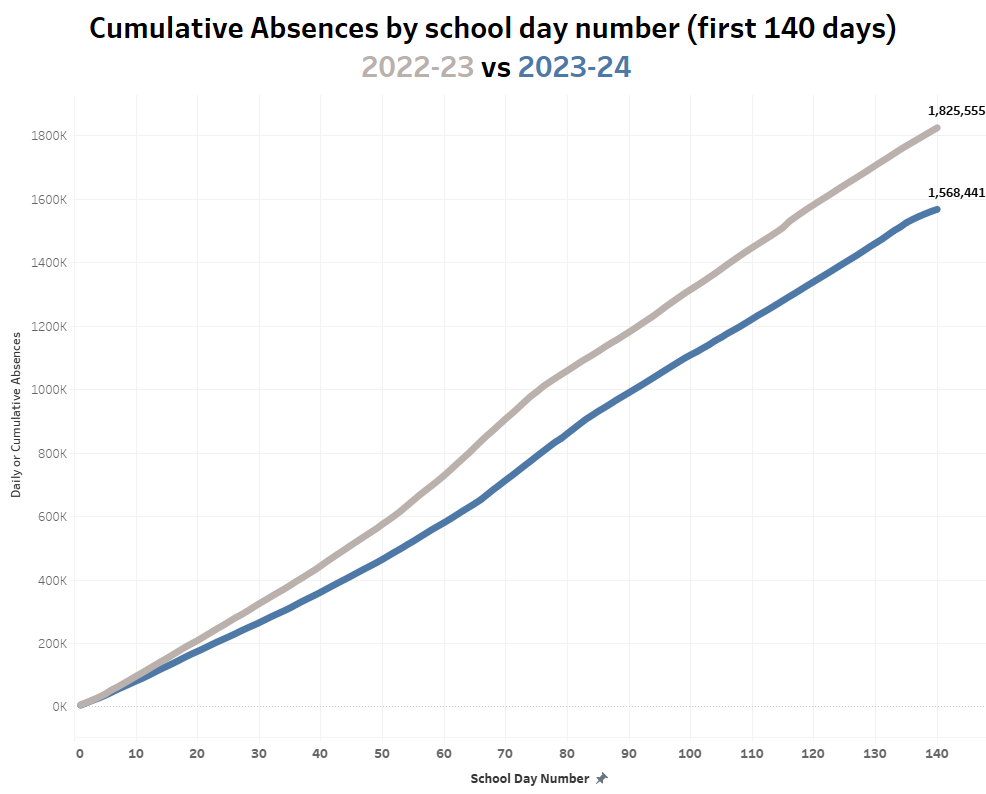 257,114 fewer absences this year
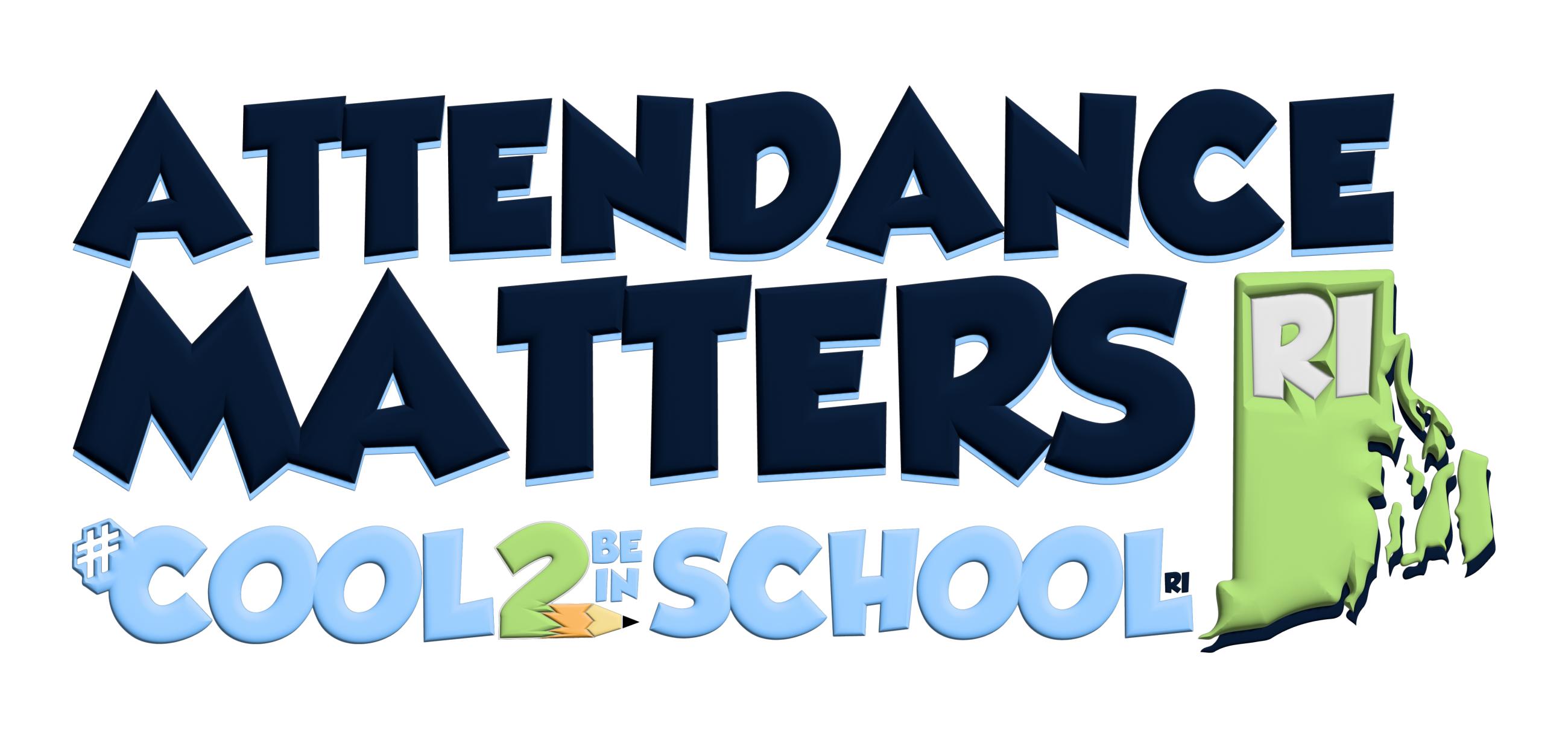 5
[Speaker Notes: This cumulative absence analysis compares last year to this year. This is based on the first 140 days of school (April).
Last year at this time the cumulative days absent were 1,825,555.
This year the cumulative days absent are 1,568,441. 
This is 257,114 fewer absences.]
Reminder: The Root Causes
Aversion to school climate, academics, relationships, disciplinary practices, and other factors that psychologically discourage attendance.
Barriers like illness, family or home challenges, trauma, lack of transportation, housing issues, inequitable access to services, and more.
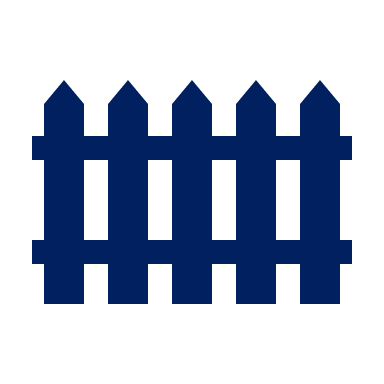 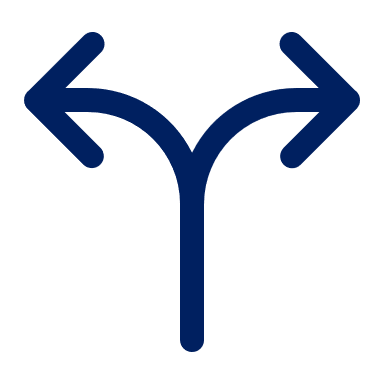 A view or opinion that is incorrect because it is based on faulty thinking or understanding.
Motivationally-based absences often happen when there are poor relationships with other students,  academic failure, or when a student is not engaged in instruction.
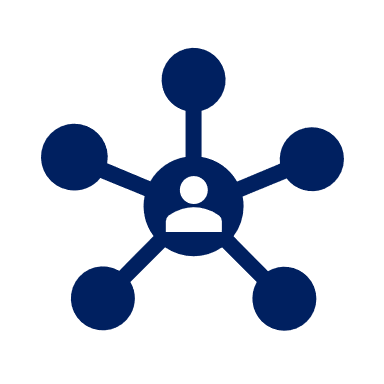 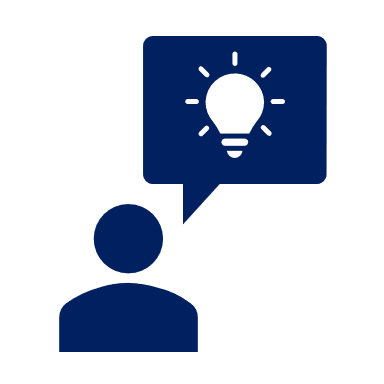 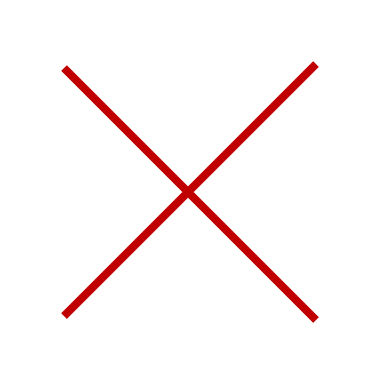 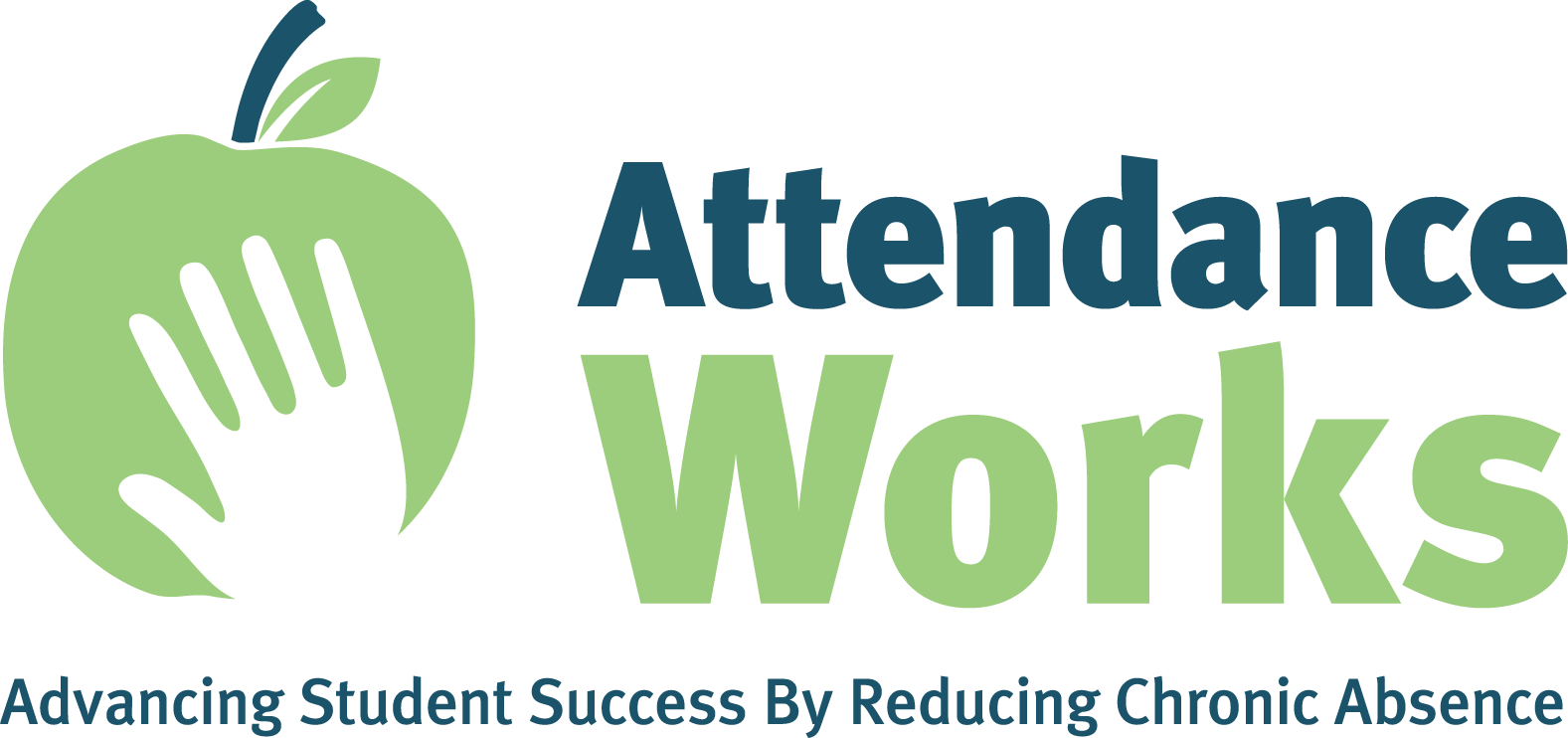 Root Causes - Attendance Works
6
[Speaker Notes: Understanding the four root causes were critical for our schools to determine the needs of their students and families.]
Reminder: The Root Cause
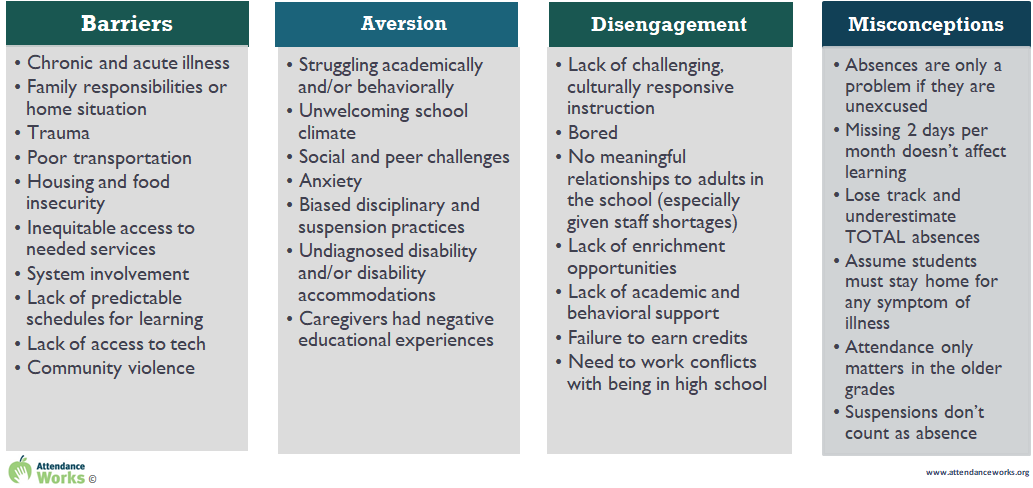 7
Reminder: Attendance Tools
RIDE has developed multiple dashboards to help the Rhode Island school community understand, explore, and address chronic absenteeism.
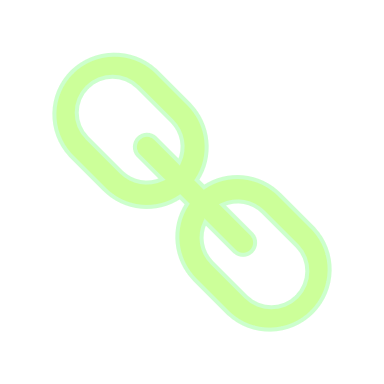 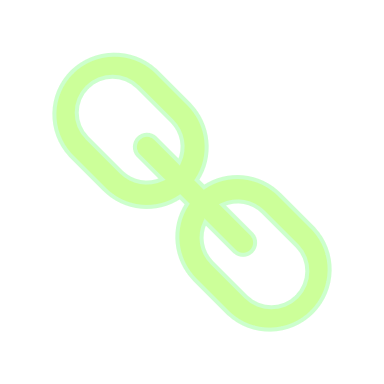 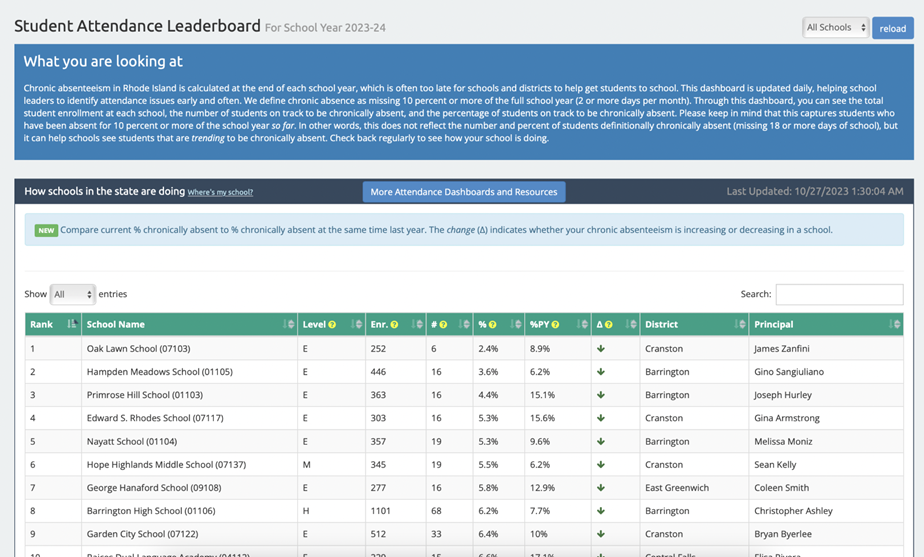 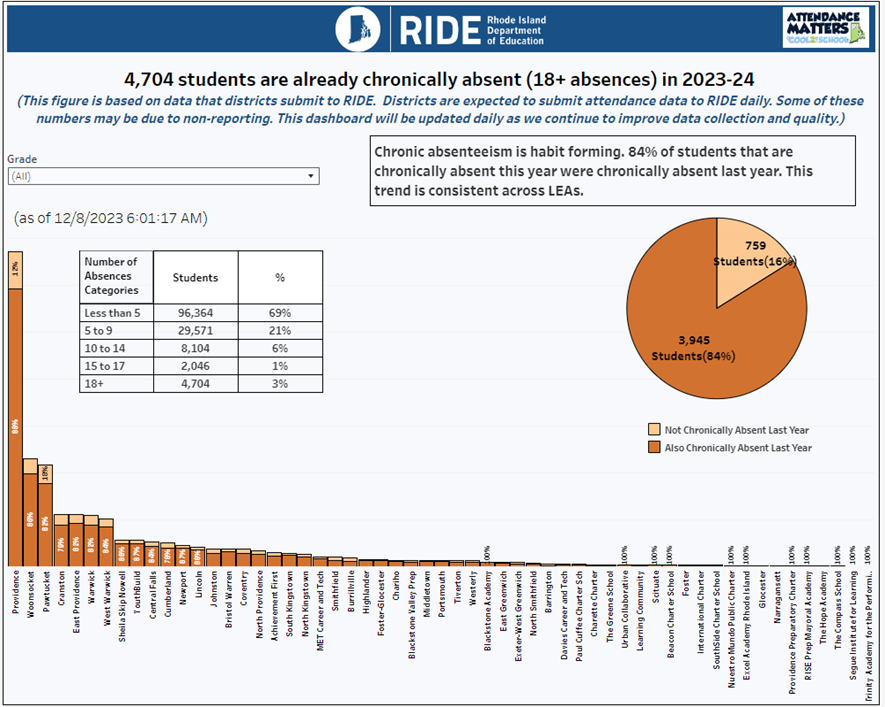 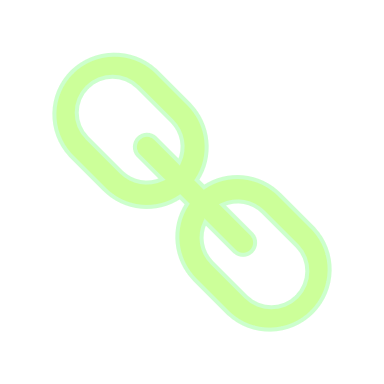 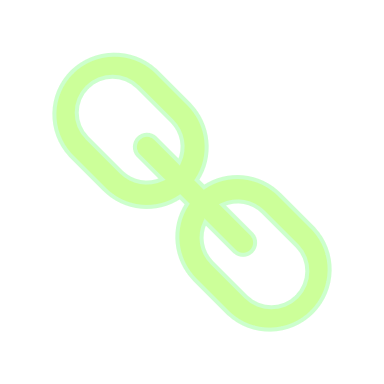 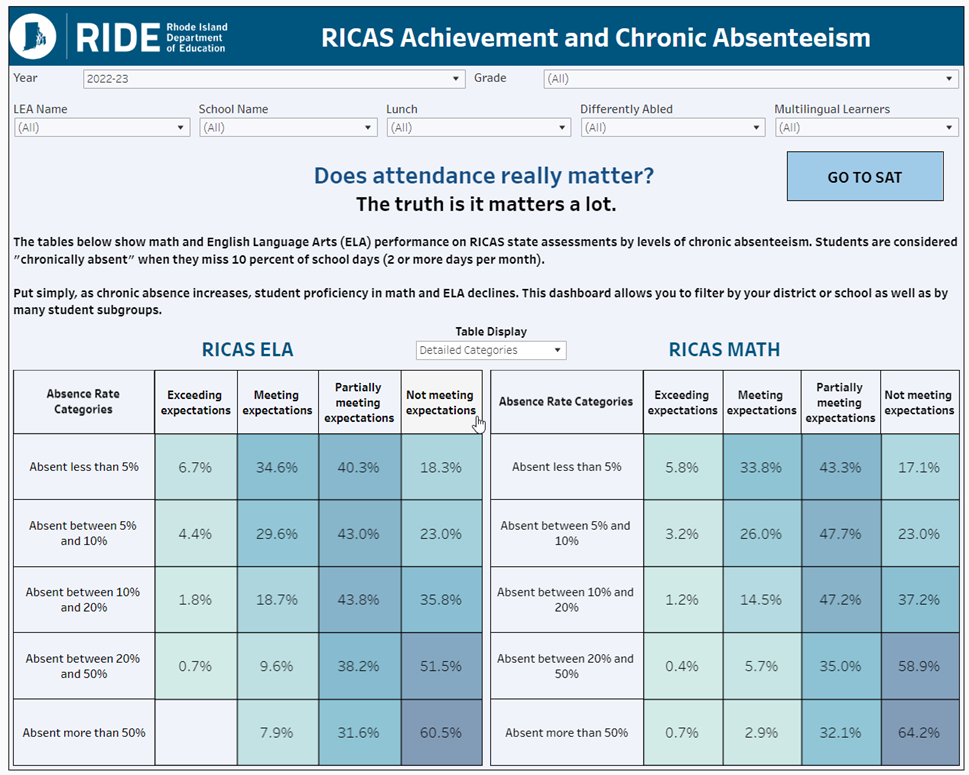 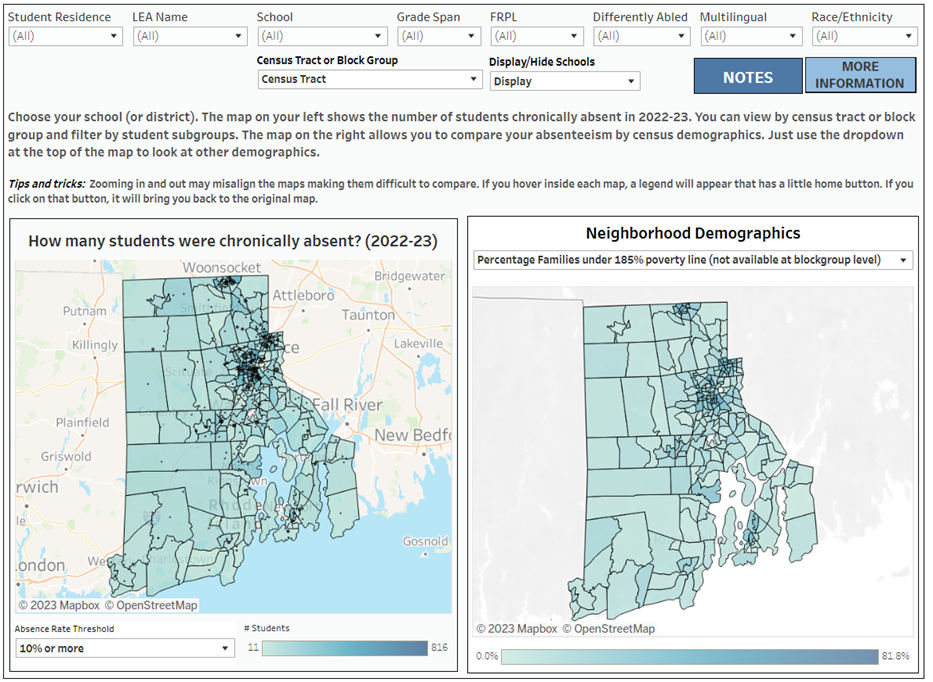 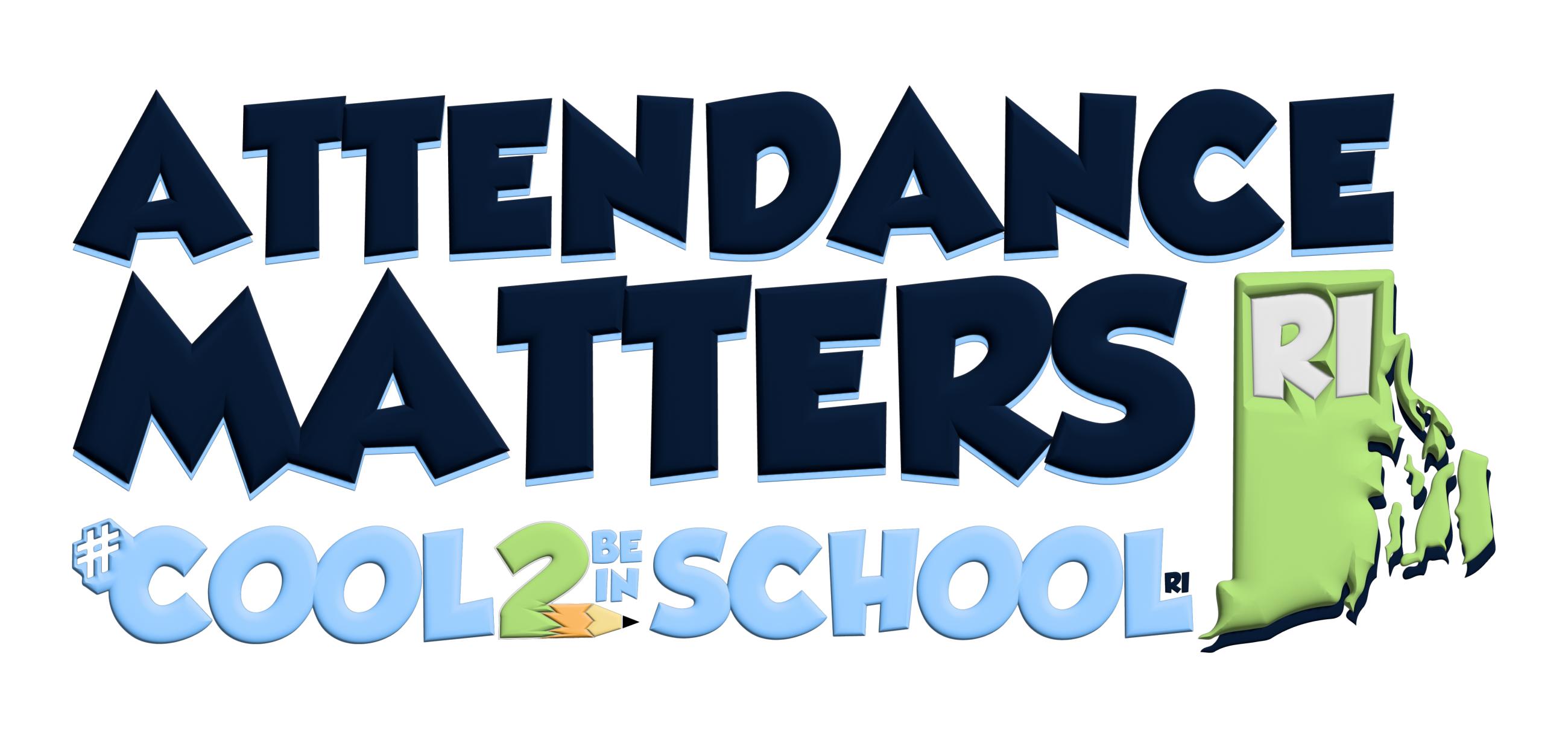 8
Reminder: Attendance Tools
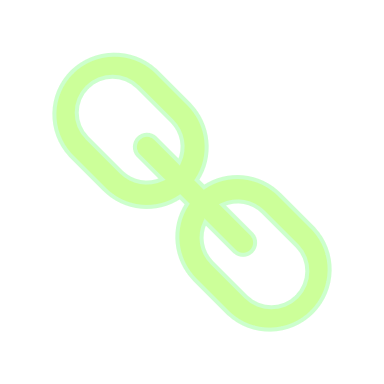 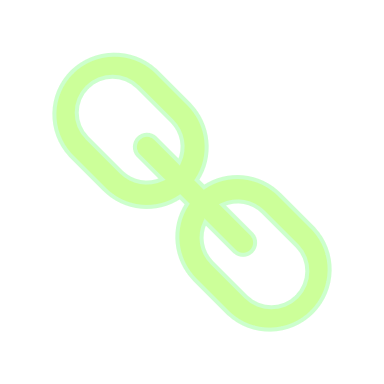 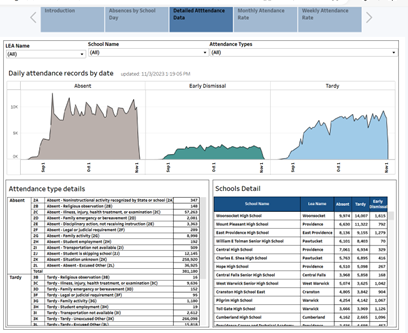 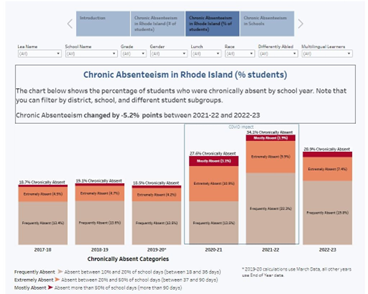 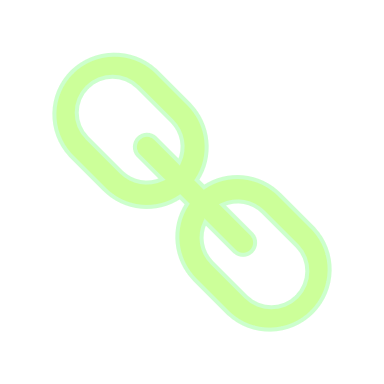 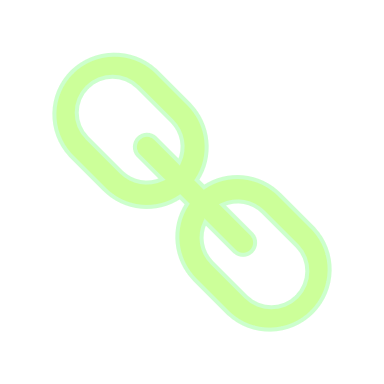 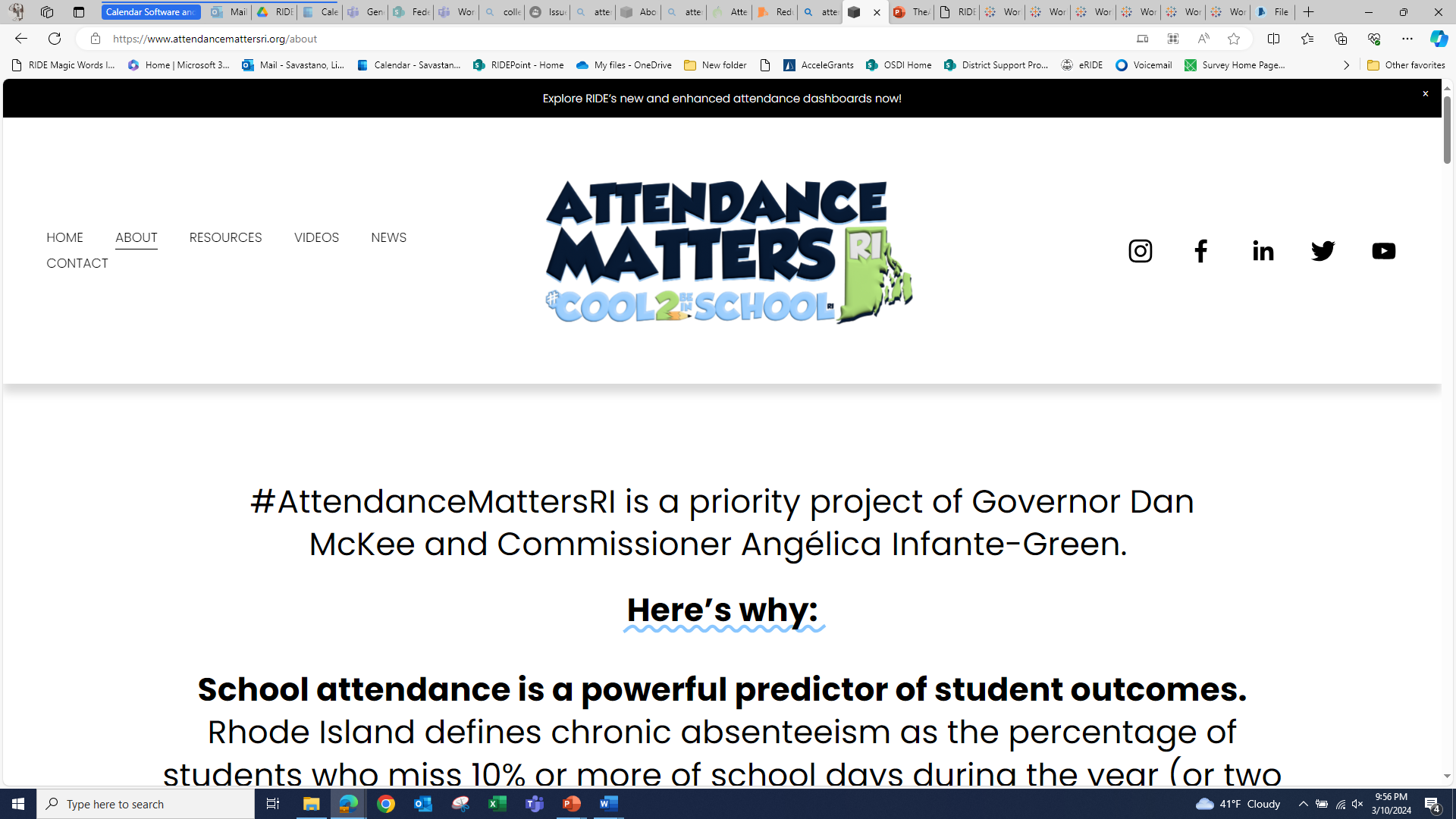 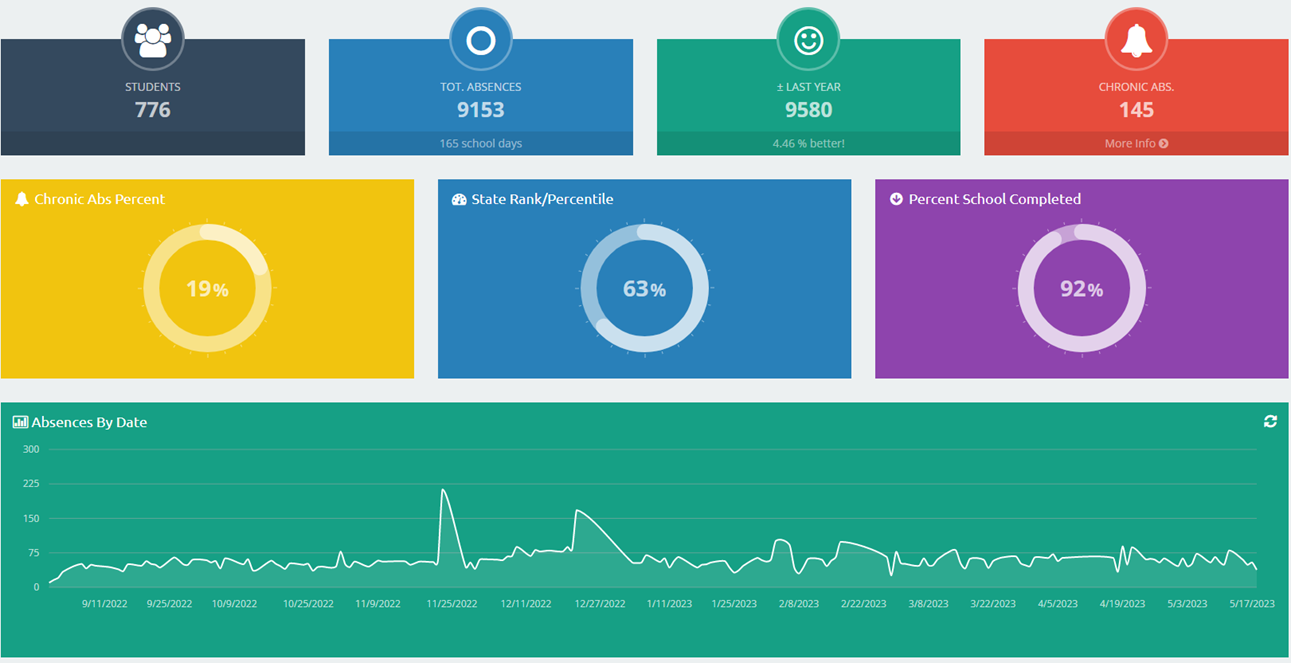 Link to Recorded Webinar
Link to Attendance Tools Deck
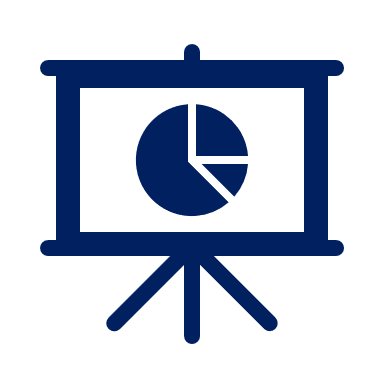 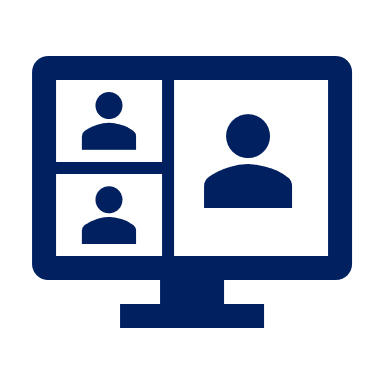 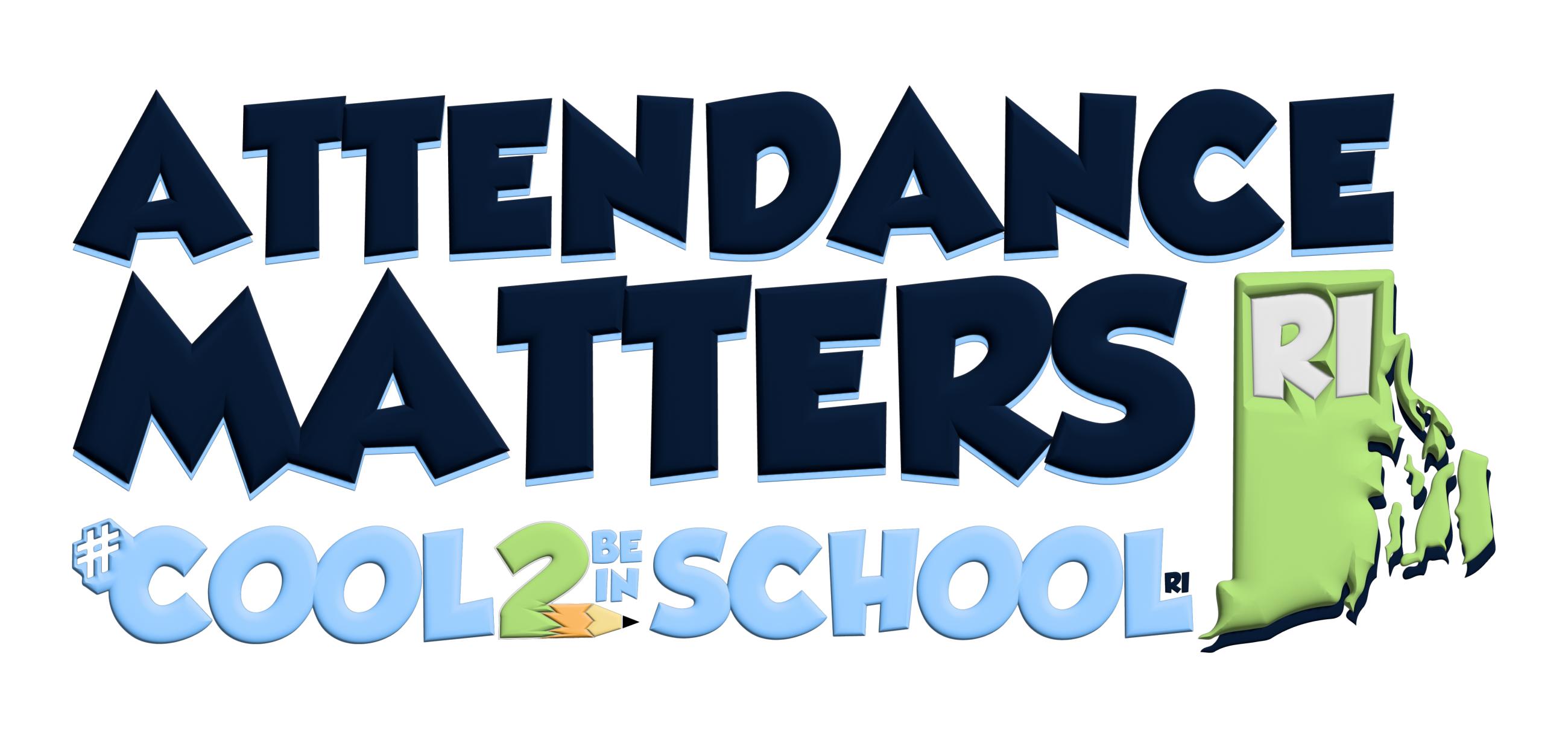 9
Using a Data Tool to Determine a Root Cause
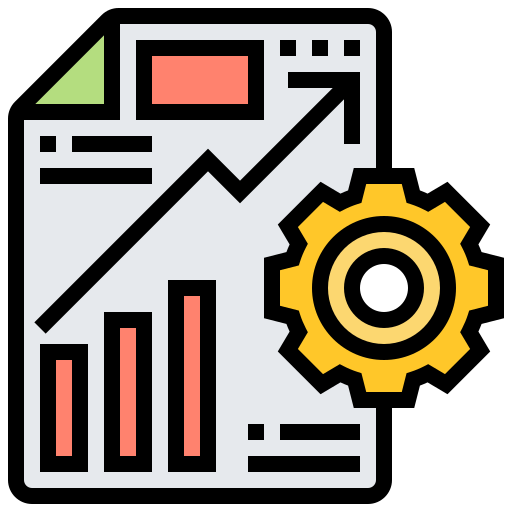 Aversion: Academic, Behavioral, and Social Climate
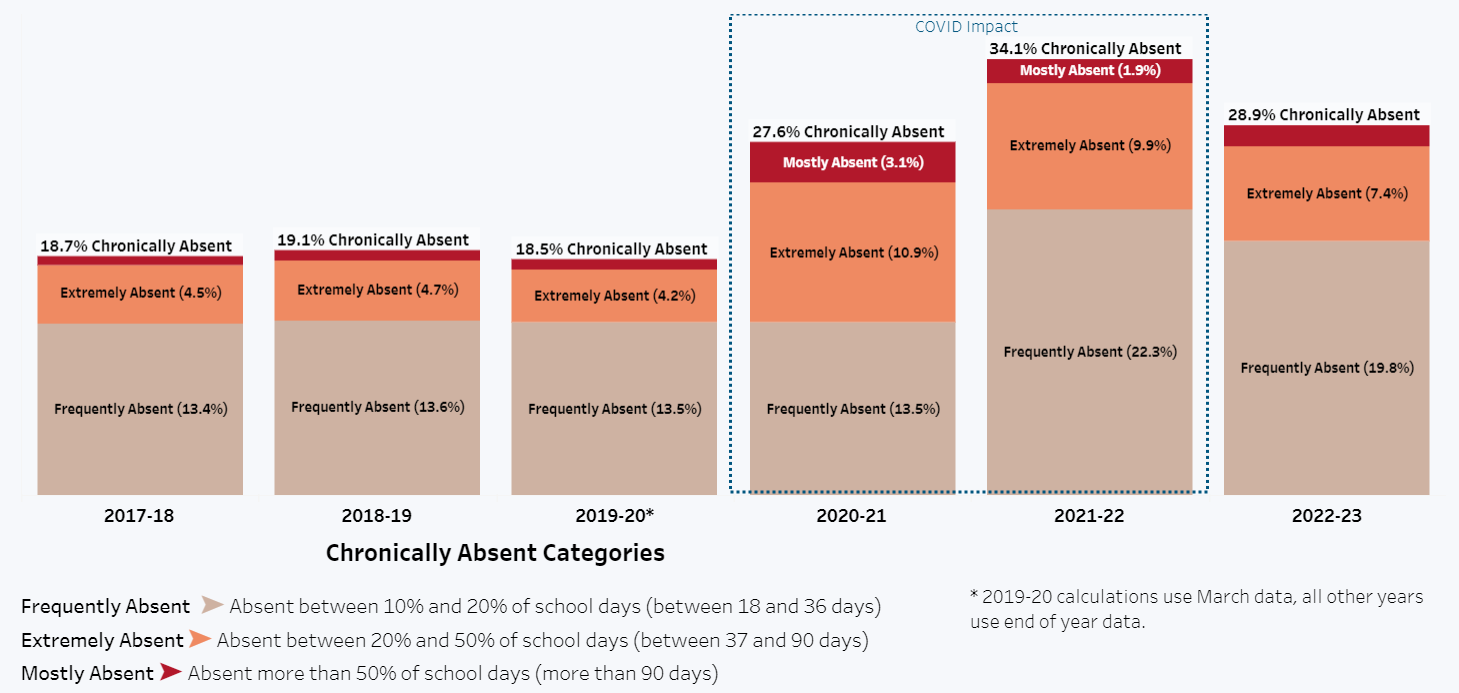 Statewide Chronic Absenteeism Rates
RIDE Data Tool
2,190 students (1.6%) were absent more than 50% of school days in 2022-23.
10
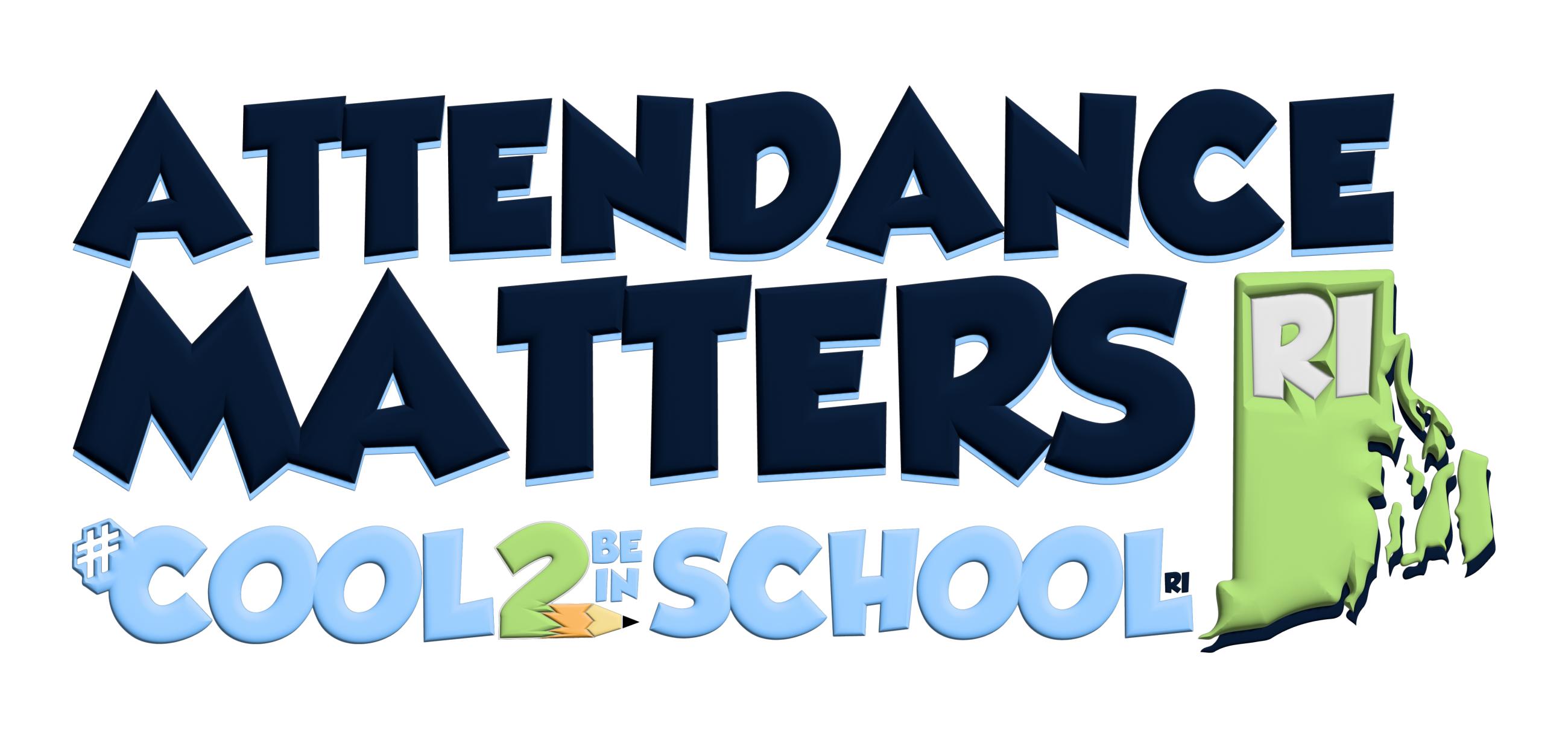 10
[Speaker Notes: For the 1st time RI broke CA into more extreme category. During the height of the pandemic, more than 34% of our students were CA. 1.6% were absent more than 50% of the school year. 
We improved. And we continue to improve. And you will see how much shortly.]
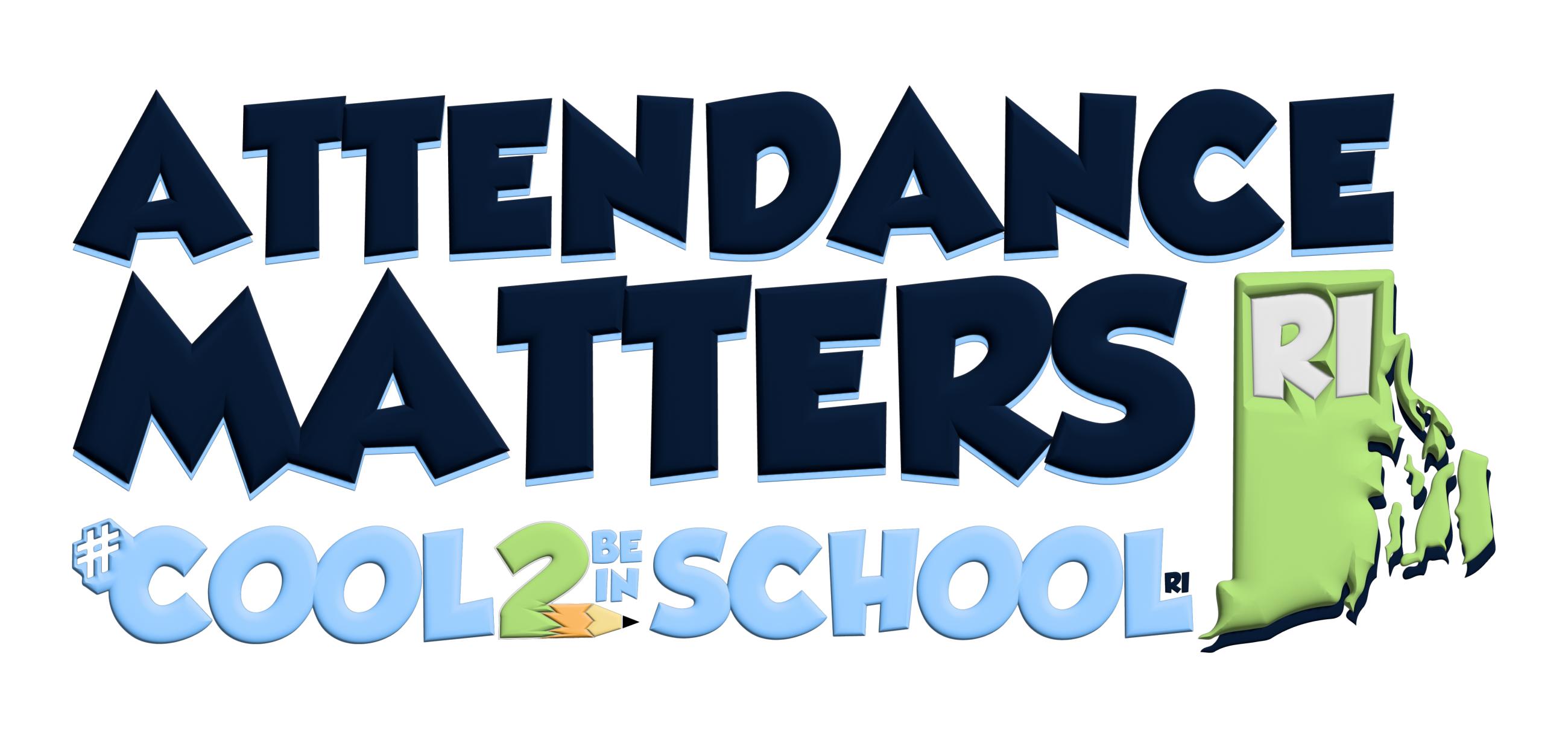 PART II: Using Research and Tools to 
Build a Plan for Attendance Success
11
11
Attendance for Success Act
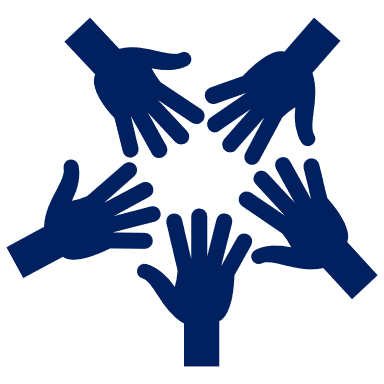 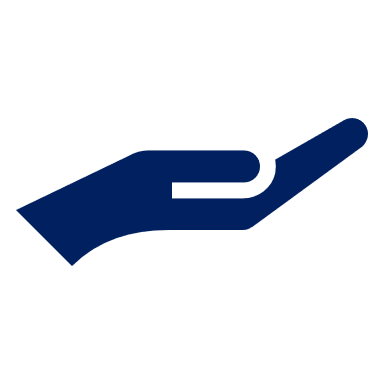 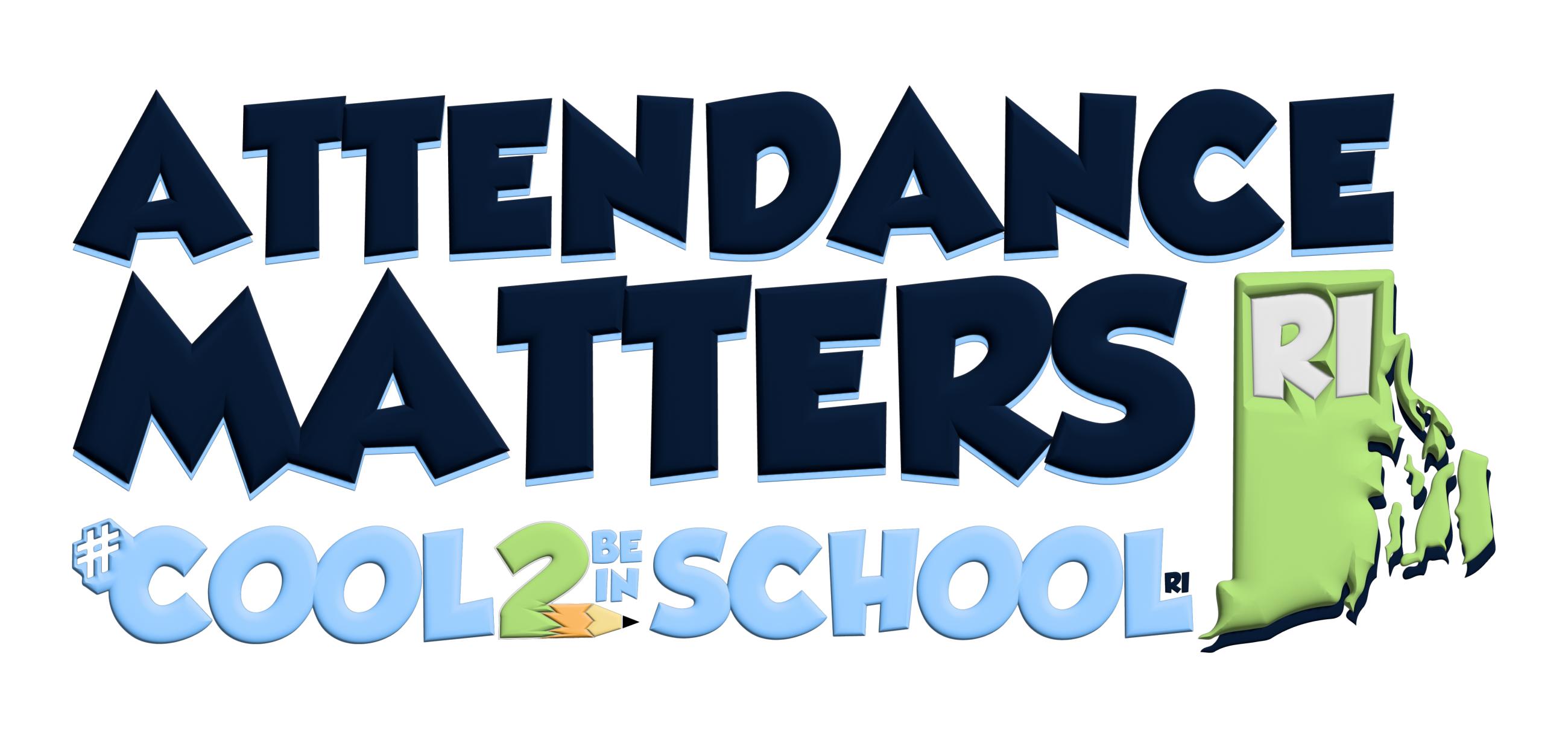 12
[Speaker Notes: The Act is built on two main elements. 
The first is that we need to collectively work on improving attendance. This is internal and external to the education system. 
The second is that we need to focus on prevention and intervention – not a punitive system.
The focus on the act is to ensure that we 
use strong, consistent definitions, 
school attendance policies, 
each school has an attendance team 
and each school incorporates an attendance success plan in their school improvement plan.]
Attendance Act: Strong, Consistent Definitions
How does your school define absence? Is this the definition that is used when you report your data to RIDE?
13
[Speaker Notes: Today we define chronically absent as 10% or more of school days. 
The act provides a common definition for absent so that we can norm our expectations for what it means to be present for a school day. 
Today there are variations in this definition so one school could mark a student present for being in school for 10% of the day while another could mark a student absent if they were not there for at least 50% of the school day.
It is also important to note that excessively absent is not clearly defined today. This would help to create a culture of support for those students that were not responded to the intervention efforts.]
Attendance Act: Attendance Teams
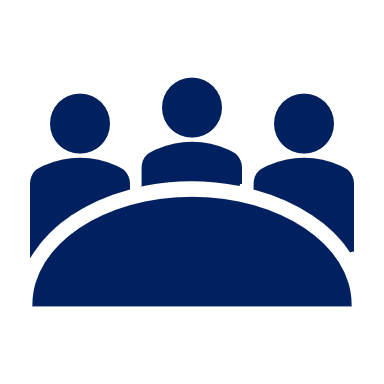 Do you have an attendance team?
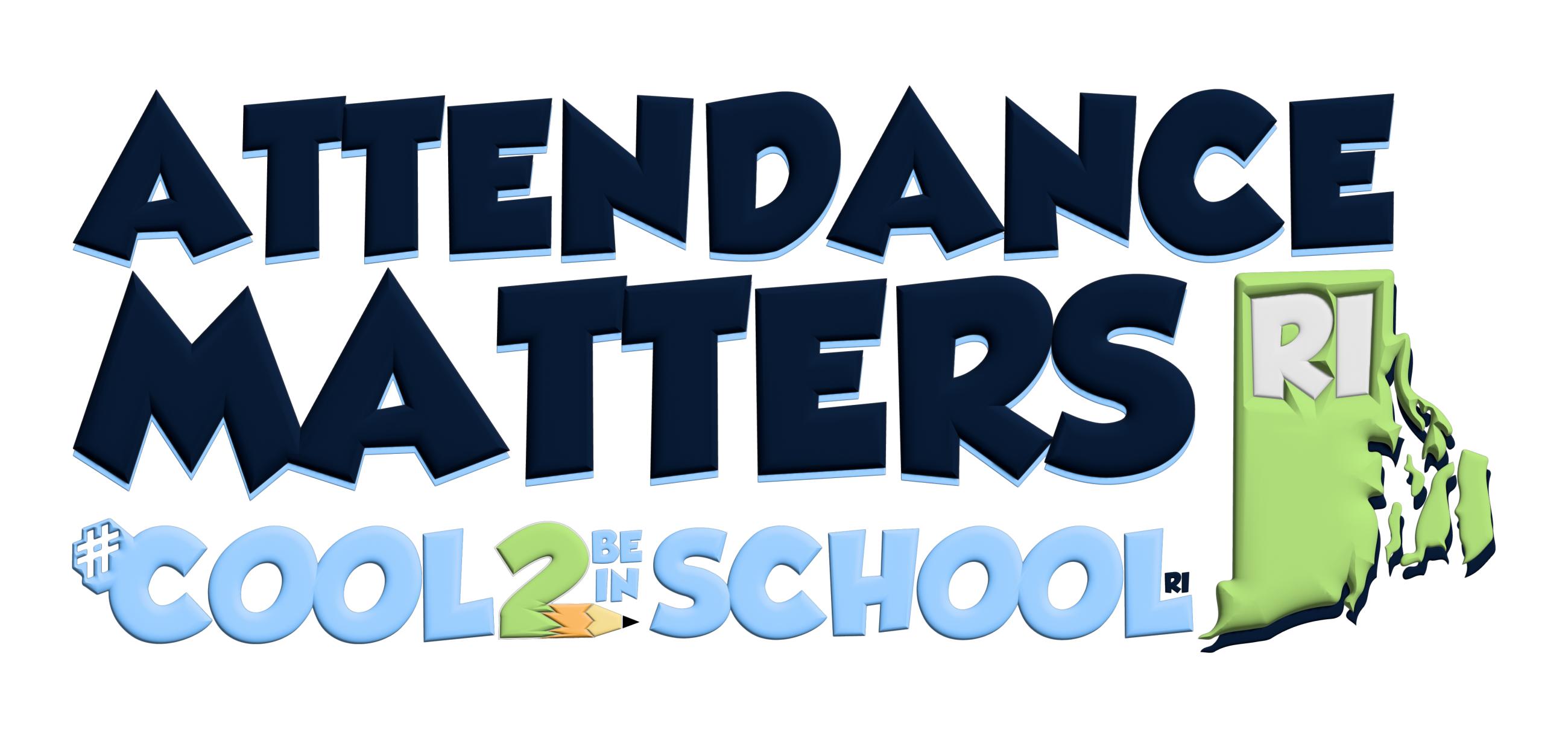 14
[Speaker Notes: The attendance success plan would be authored by the LEA and/or school attendance teams.
These teams can be preexisting teams but they need to meet regularly and focus on strategies to improve overall attendance AND monitor attendance. 
These teams also advocate for resources to address the needs of their students and remove barriers.]
Attendance Act: Attendance Success Plans
Do you have a goal, initiative, or action step that is based on your attendance data/chronic absenteeism rate?
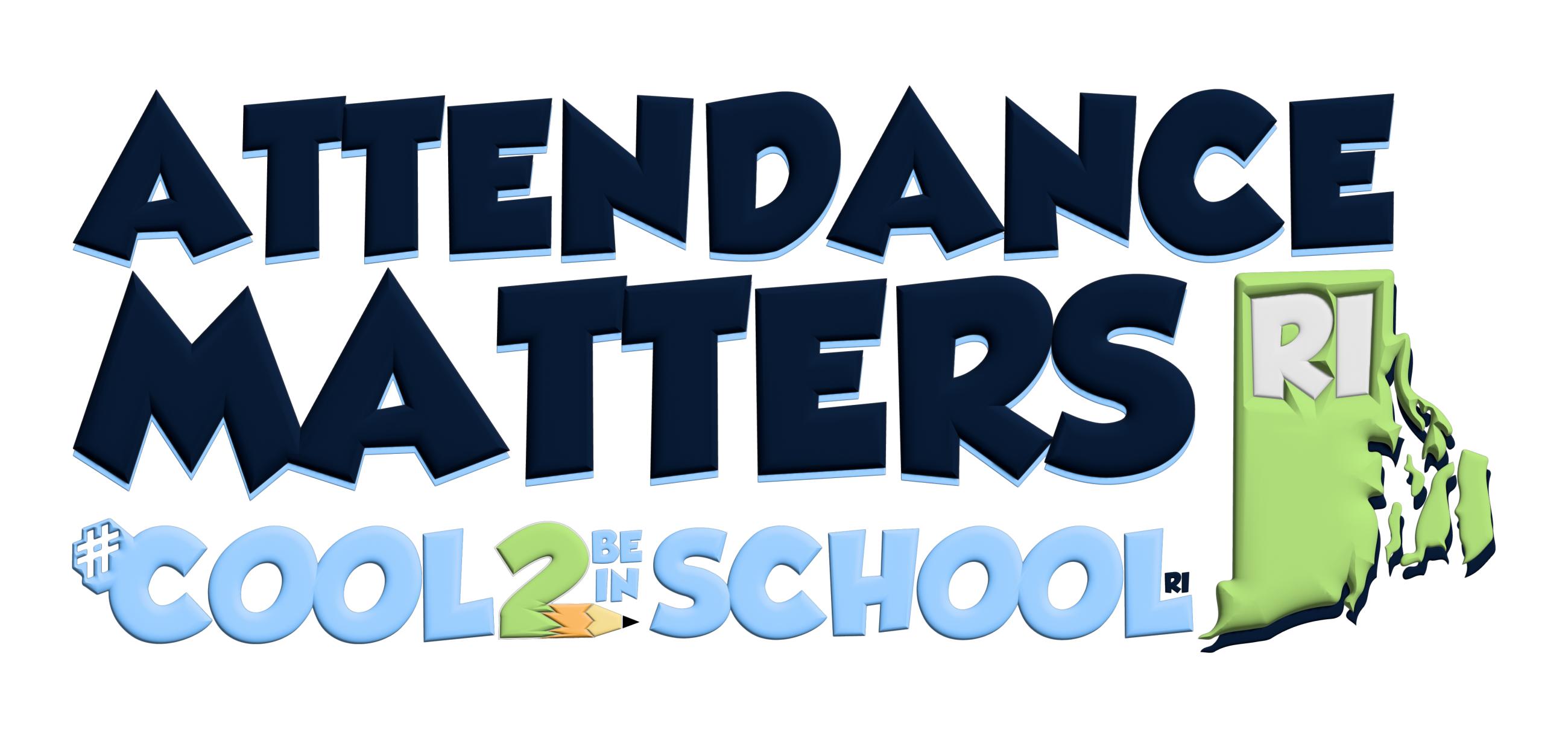 15
[Speaker Notes: As shared earlier, the attendance success plans would be embedded in existing plans and provide for prevention and early intervention. 
They would be developed based on a tiered approach.]
Attendance Act: Tiers of Support for Attendance Success Plans
Has your school embedded chronic absenteeism into MTSS?
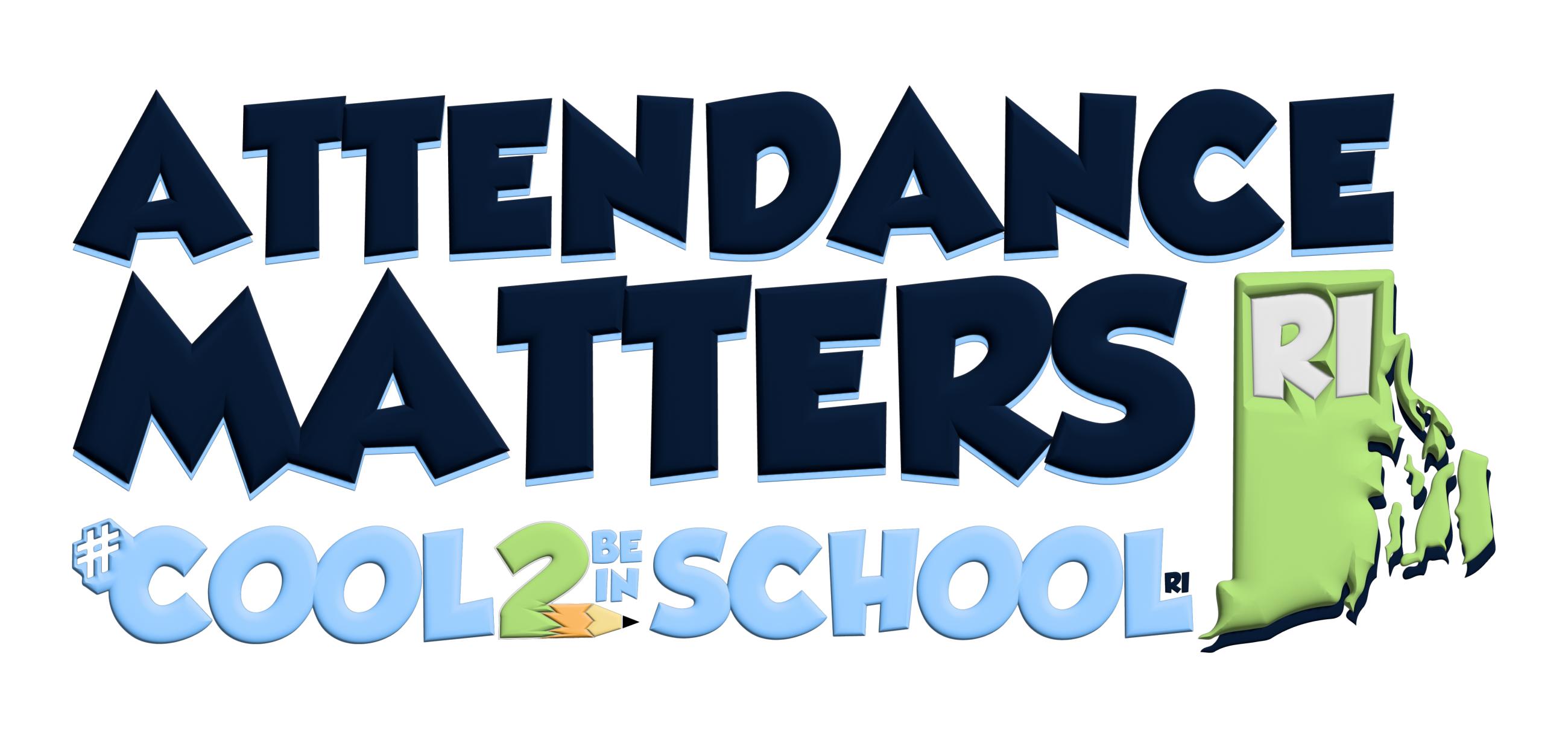 16
[Speaker Notes: In order to move from a punitive response to one of prevention and intervention the act includes an expectation of an LEA and/or school attendance success plan. 
This plan would be part of the existing strategic plan and/or school improvement plans. 
It is a tiered approach that would be embedded in the existing MTSS (multitiered system of supports). 
The first two tiers focus on prevention and the second two tiers focus on intervention.]
Using Tiers of Support to Prevent Absences
This chart identifies some of the strategies that could be used in a tiered system of prevention and intervention.
Have you clearly outlined your strategies/tiers of support to prevent and improve absences?
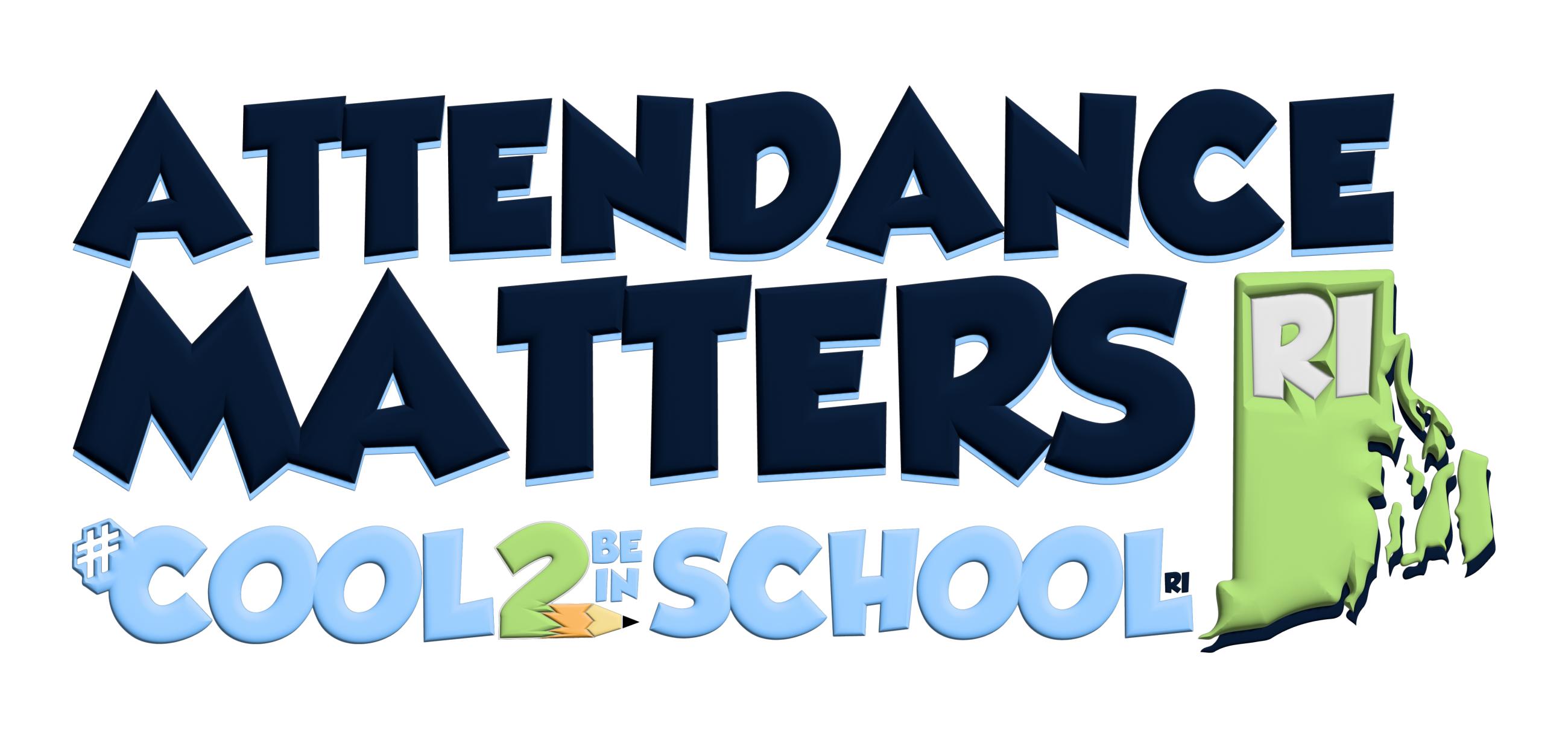 17
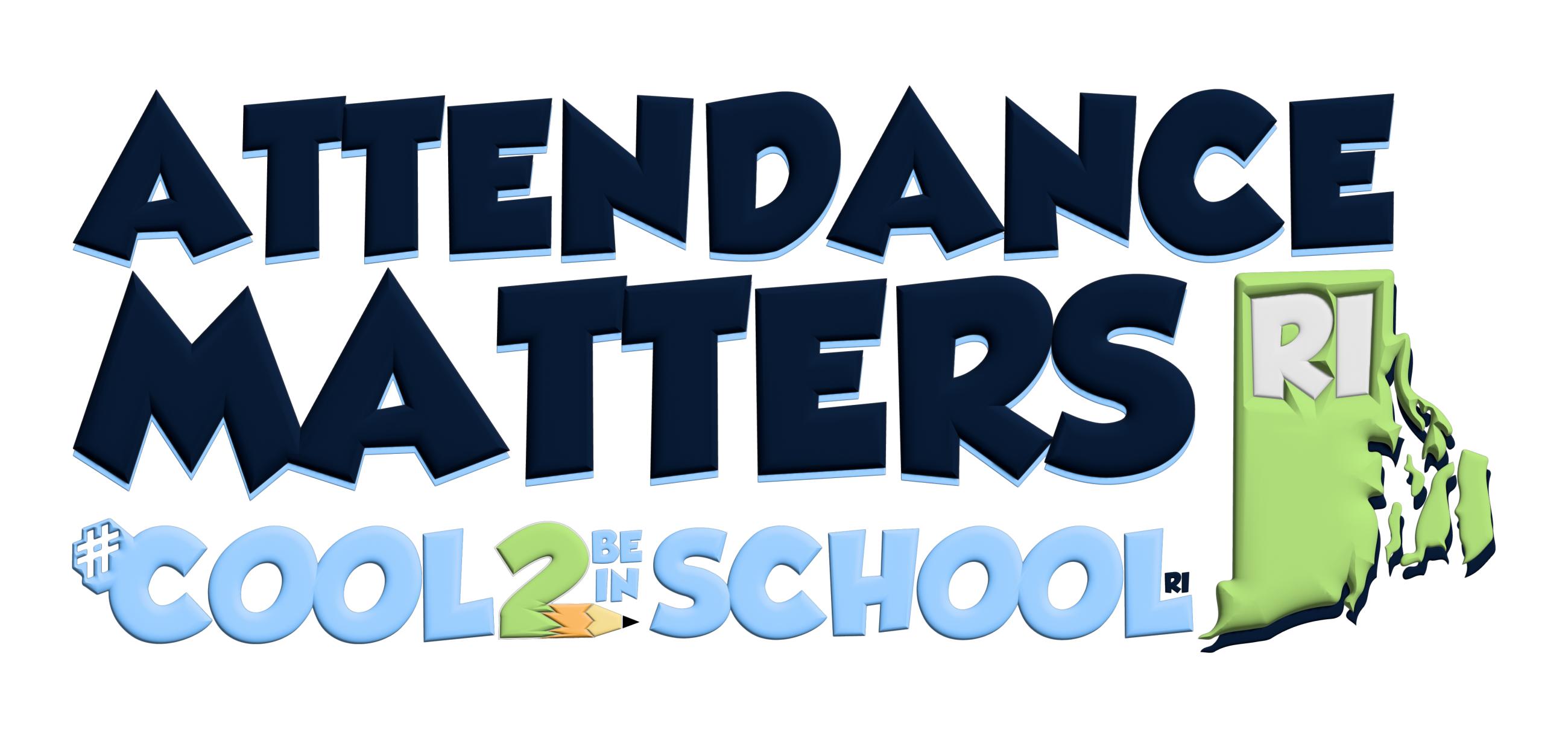 PART II: Using Research and Tools to 
Build a Plan for Attendance Success
18
18
Effective School Teams to Improve Attendance
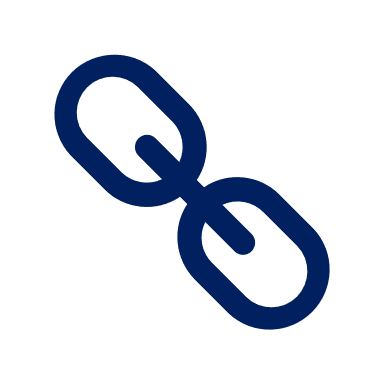 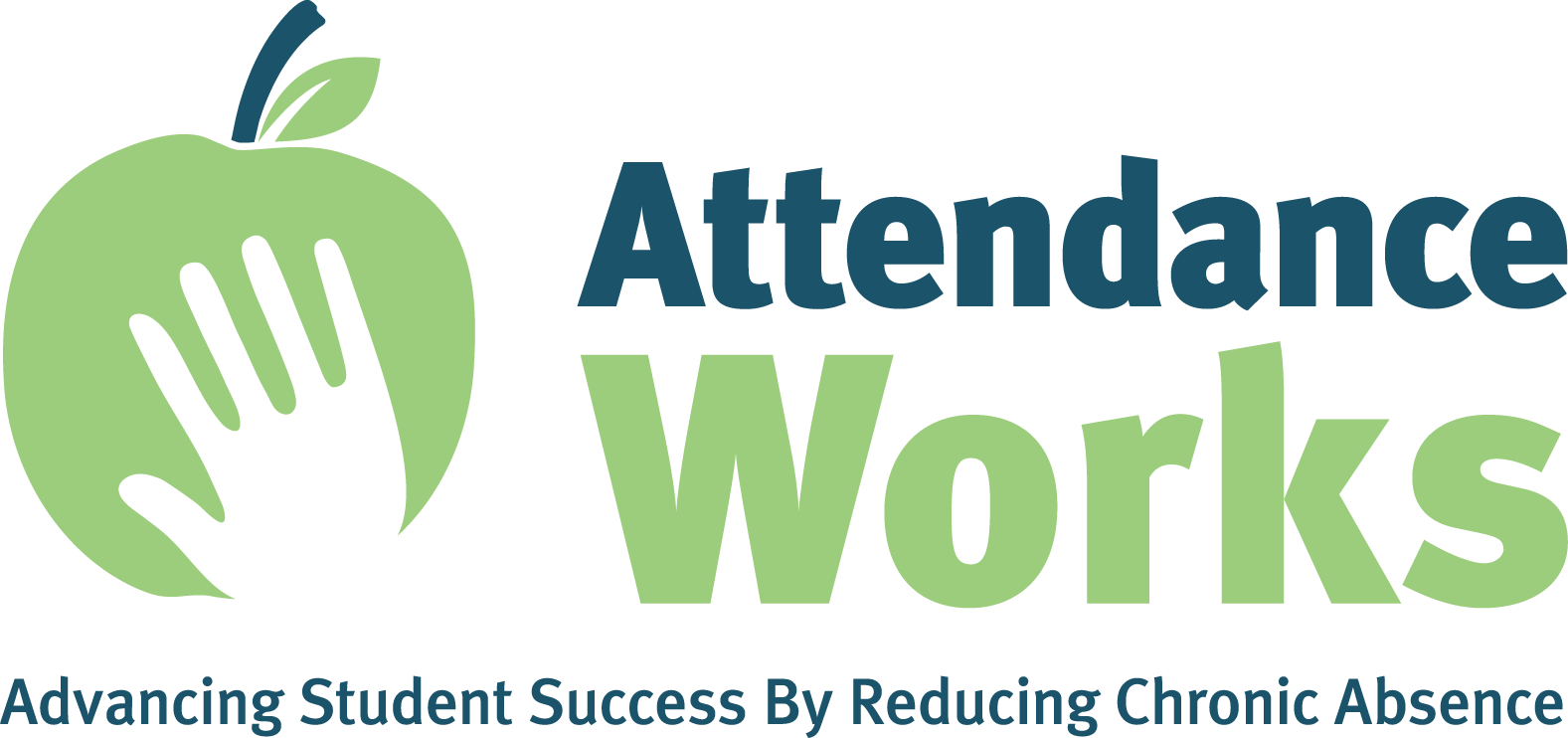 What is the purpose of the team?
The information is this section is based on Attendance Works:
How to Organize an Effective School Team to Improve Attendance
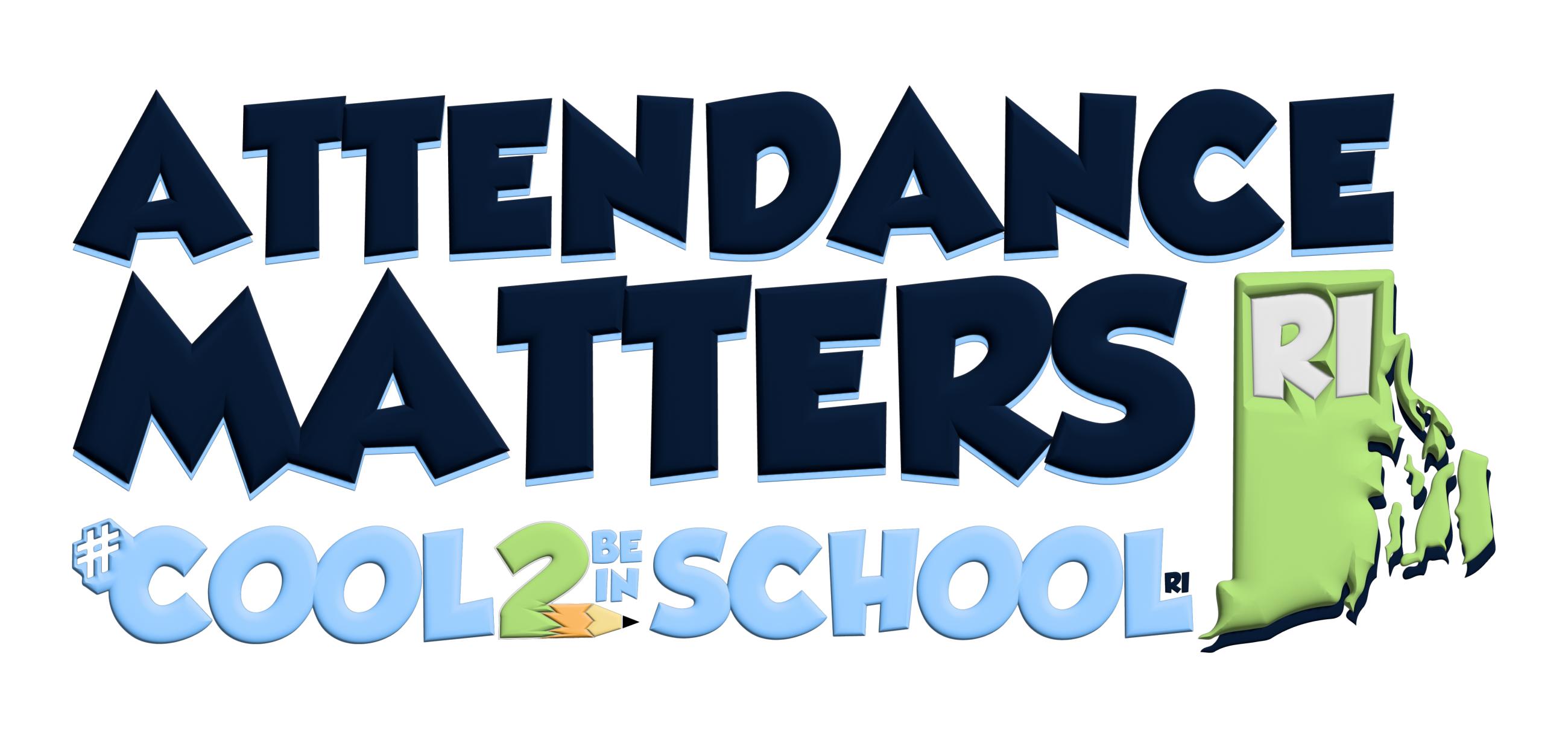 19
Effective School Teams to Improve Attendance
Five Key Functions of an Attendance Team
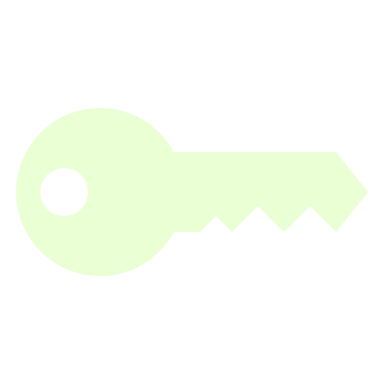 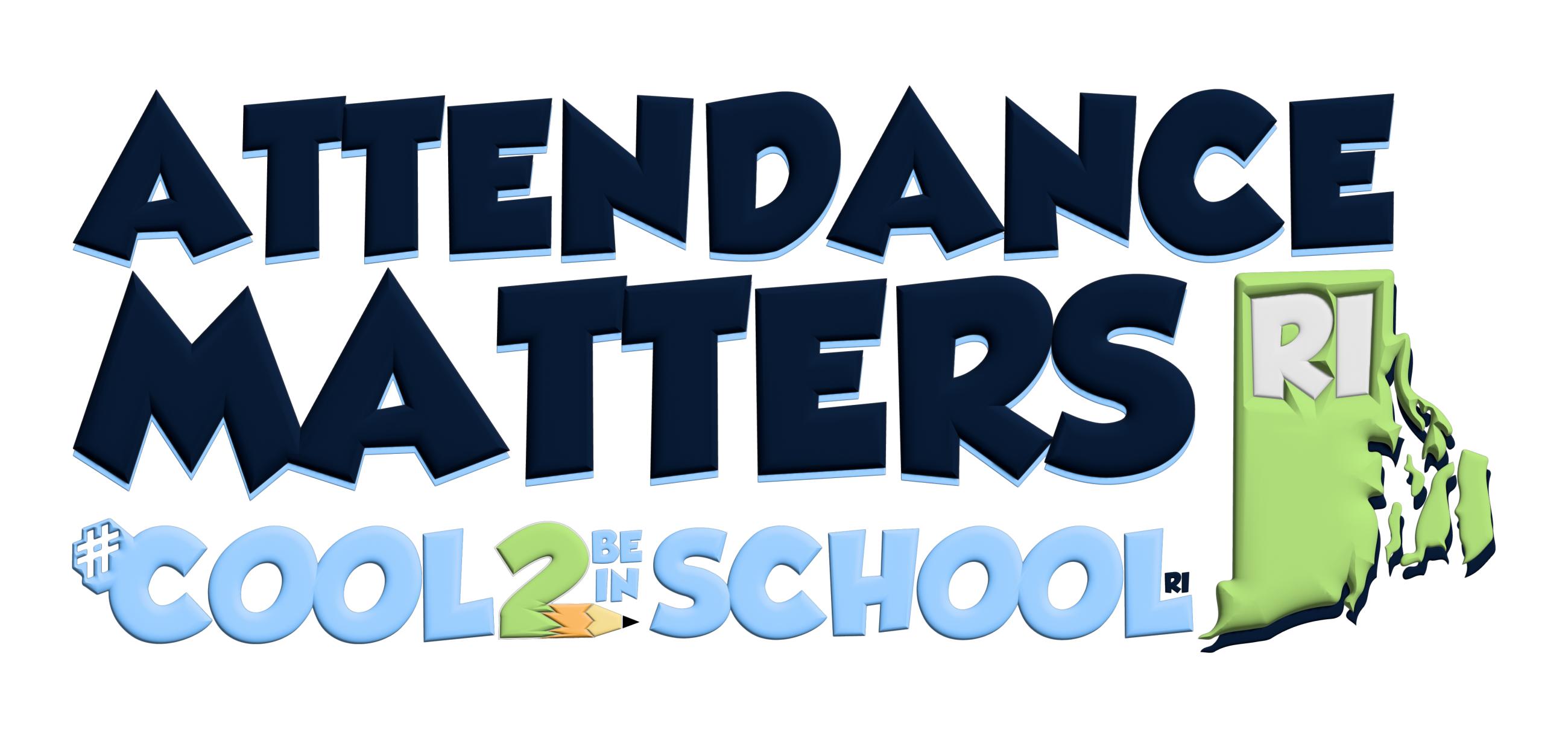 20
[Speaker Notes: Organize a multi-tiered attendance strategy that begins with prevention and early intervention. 
Reducing chronic absence requires a comprehensive, whole school strategy that begins with evidence-based prevention and early intervention. 
Examine attendance and absenteeism data to assess which groups of students have higher or lower levels of absence. 
Use data to channel support to individual students as well as specific student groups. 
Identify assets, barriers and strategies that affect attendance. 
Use both qualitative and quantitative data to gain insight into why students attend school as well as reasons for absences. 
Mobilize everyone in the school community to address attendance. 
Help everyone in the school building and in partner organizations understand what they can do to encourage and support student attendance. 
Determine if you are making a difference. 
Results count. Take a close look at whether students are better off as a result of your team’s efforts]
Effective School Teams to Improve Attendance
School Team Self Assessment
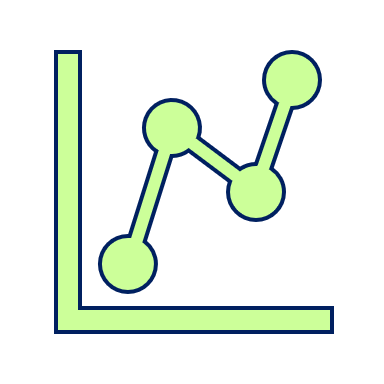 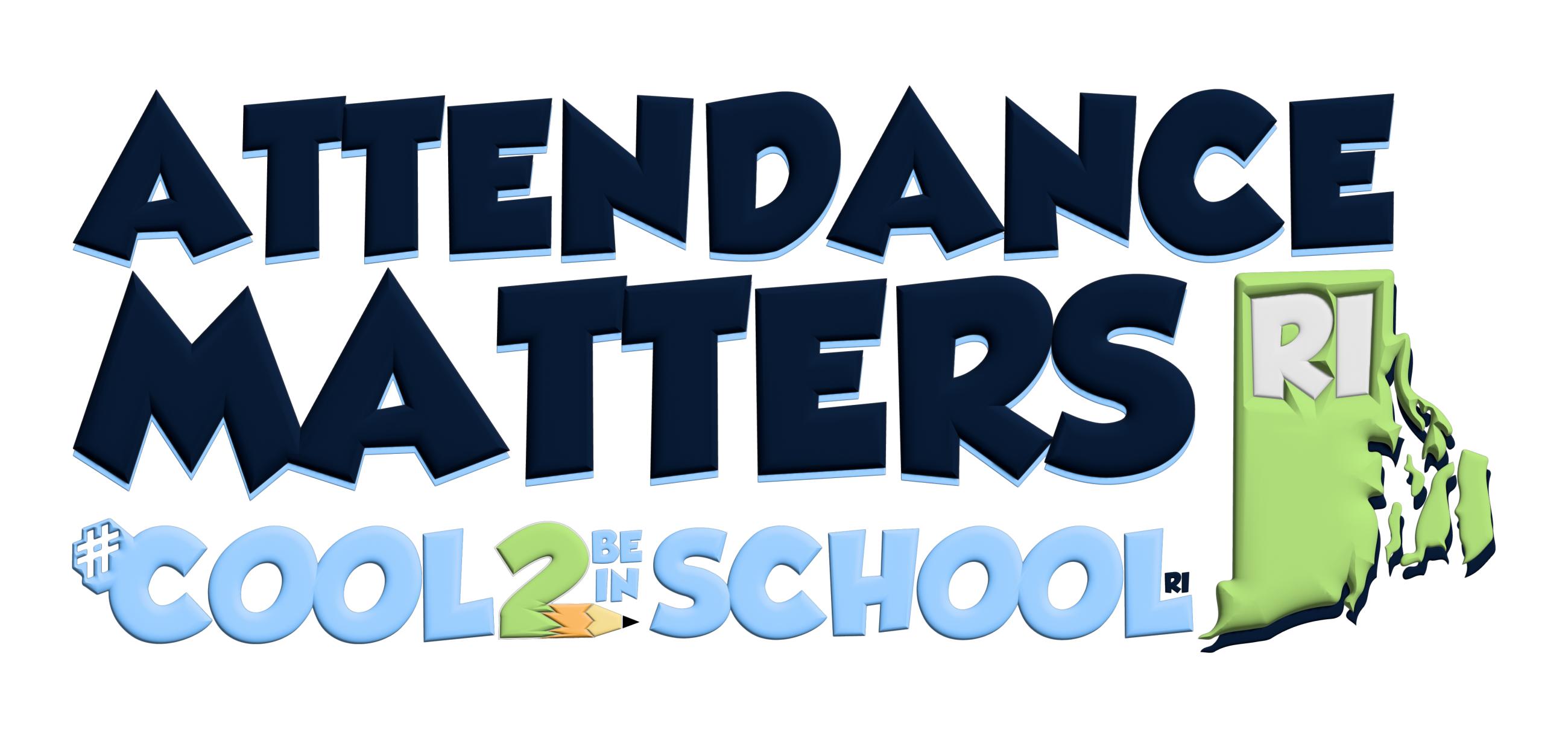 21
Effective School Teams to Improve Attendance
School Team Self Assessment
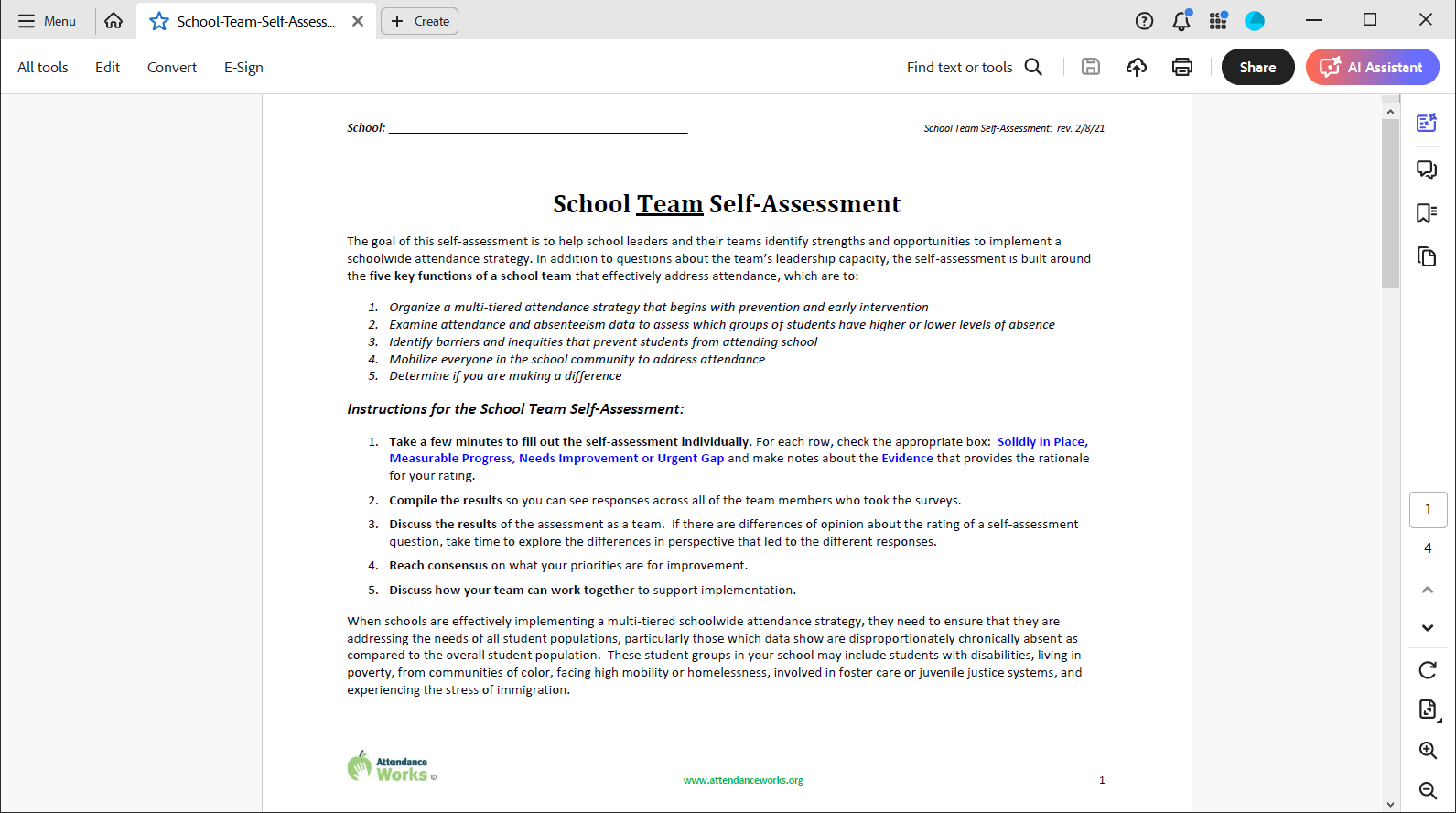 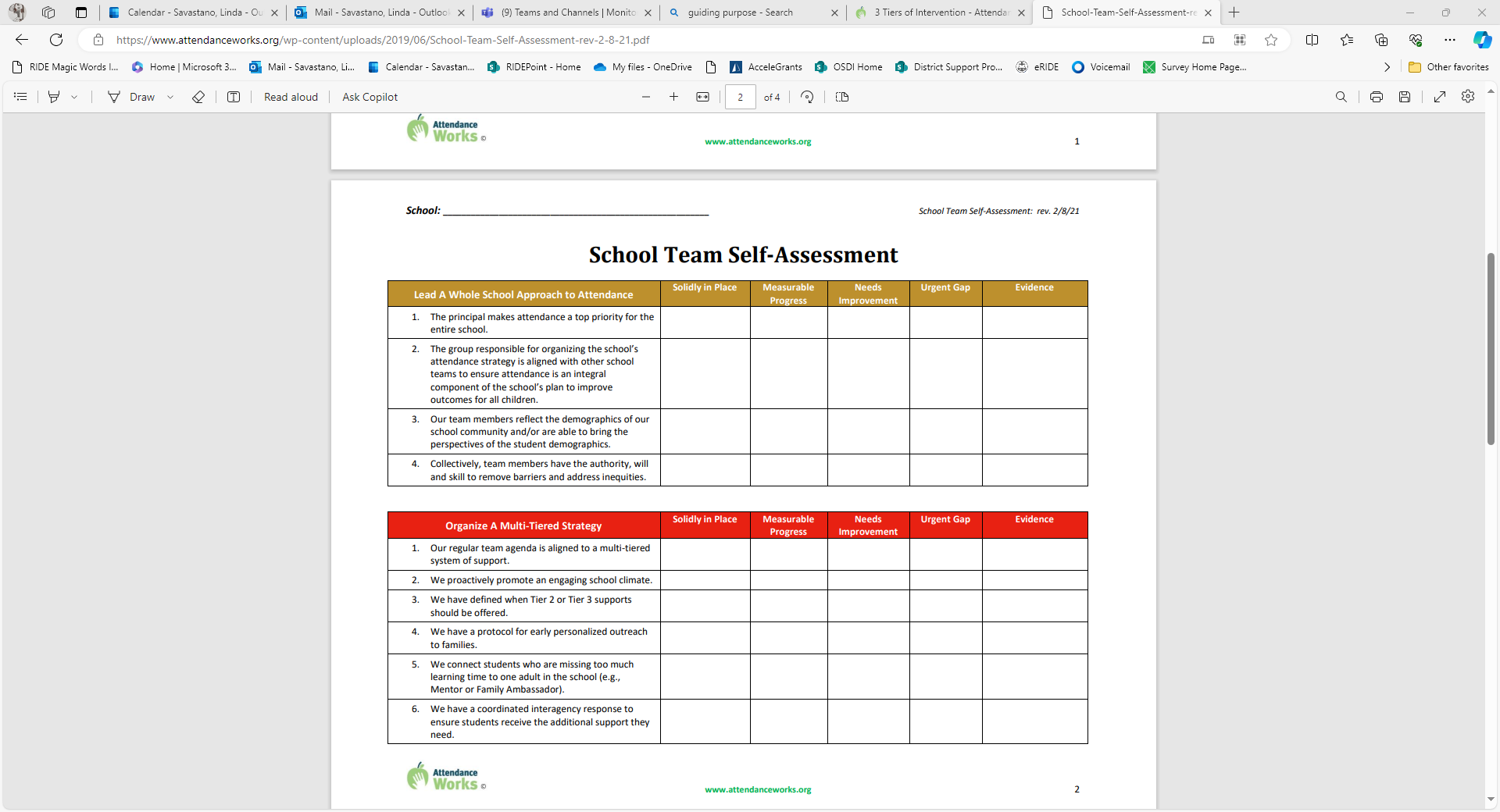 Have you determined your team’s strengths and opportunities to implement a schoolwide attendance strategy?
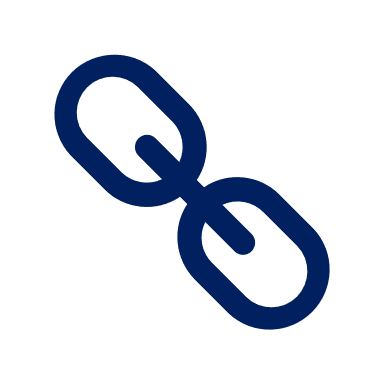 See School Team Self-Assessment
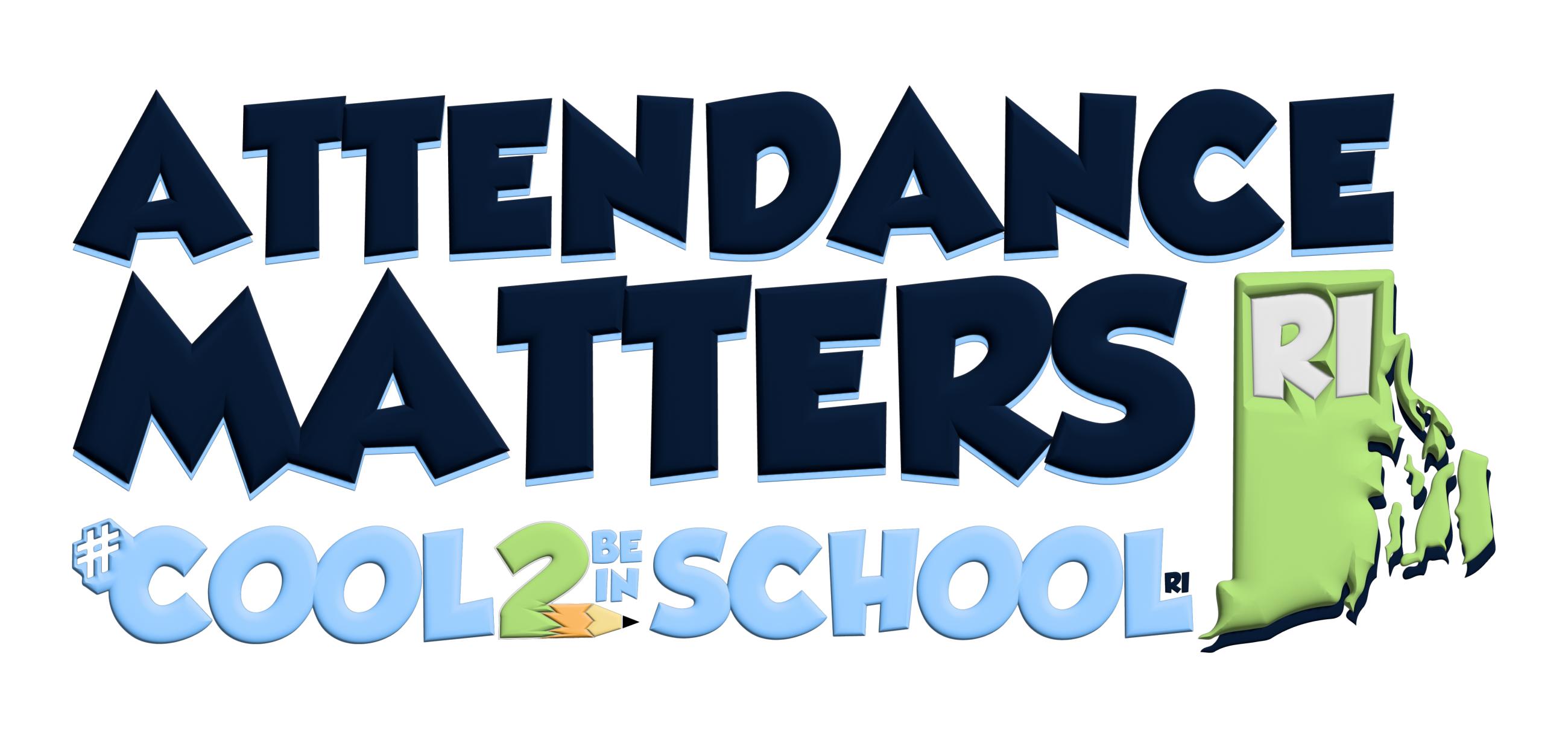 22
How to establish a team to improve school attendance
Steps to organizing the school team with responsibility for attendance
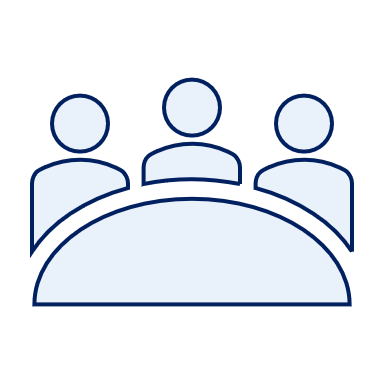 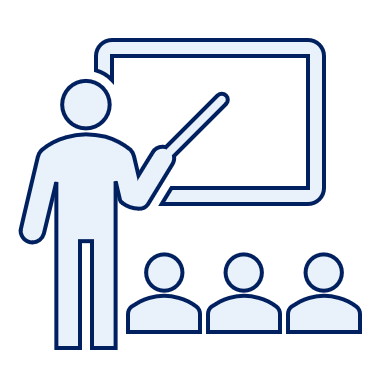 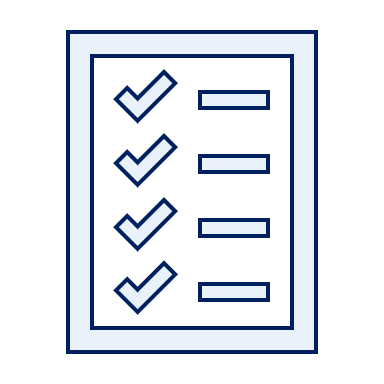 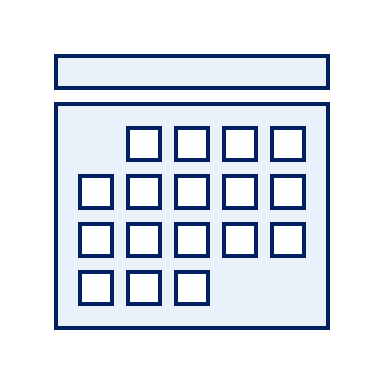 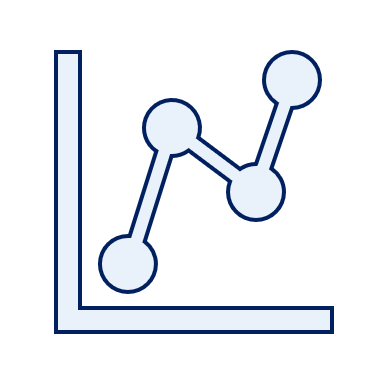 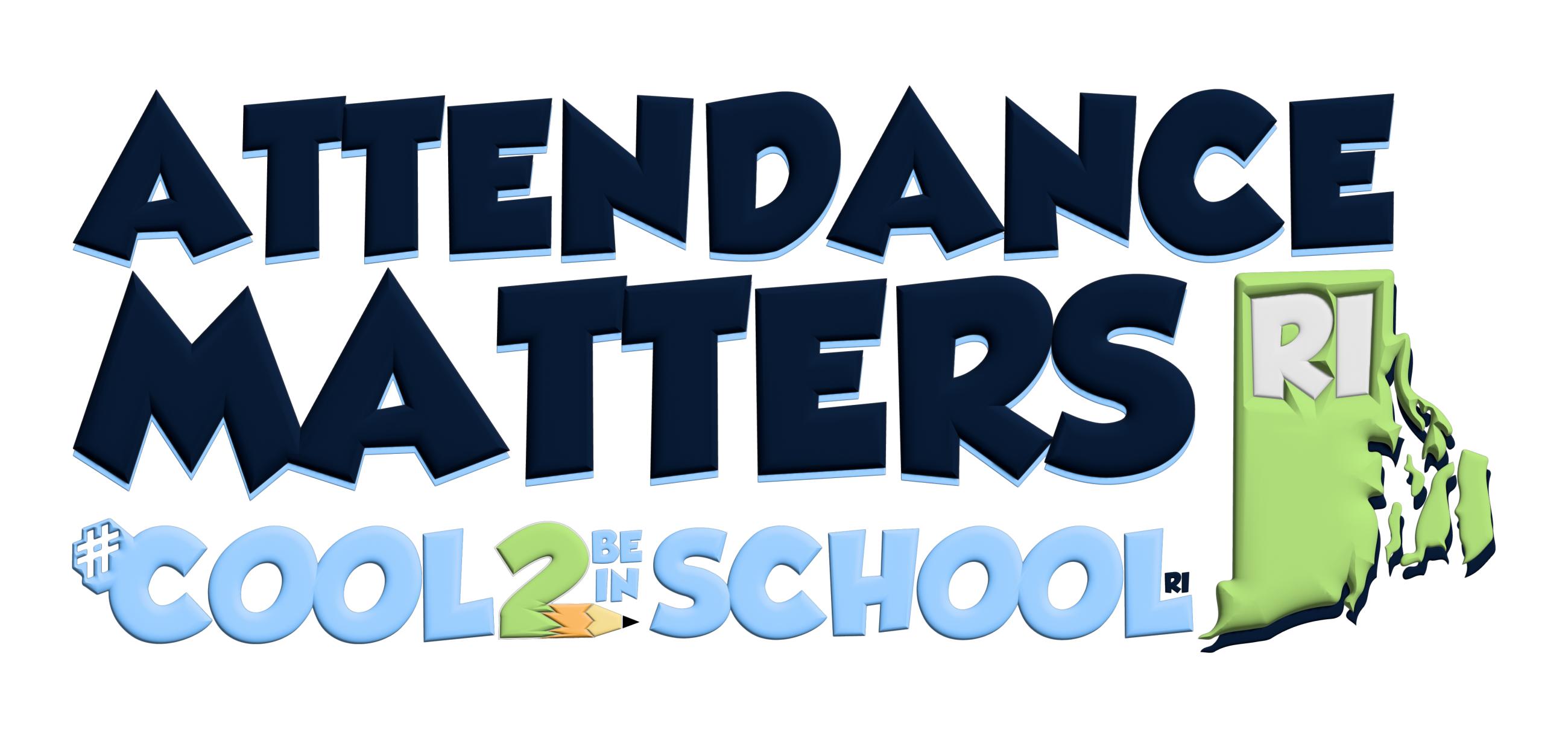 23
How to establish a team to improve school attendance?
Steps to organizing the school team with responsibility for attendance
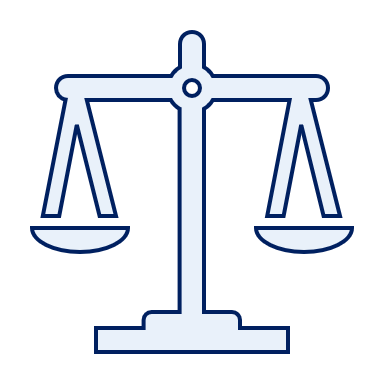 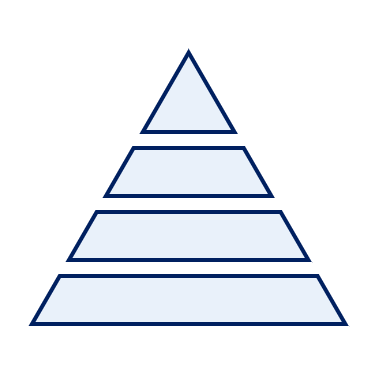 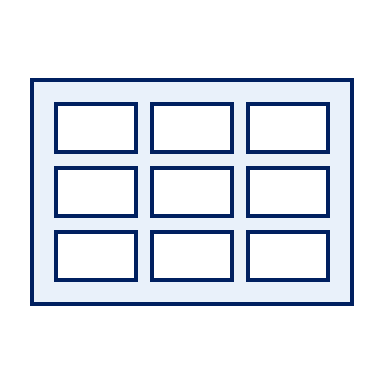 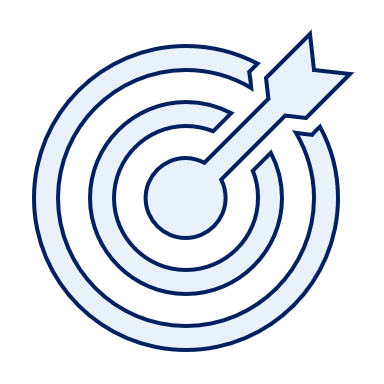 24
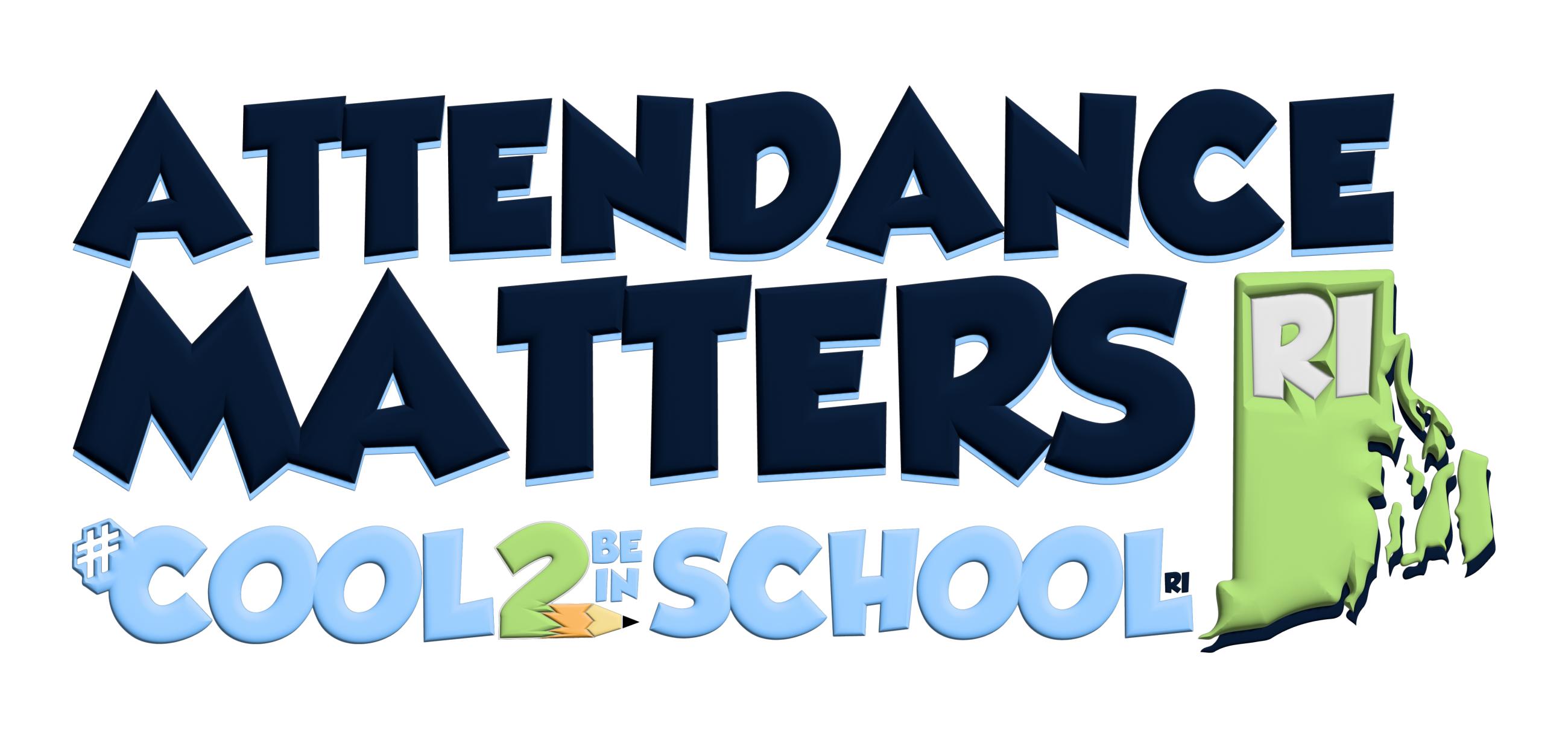 Establishing the Attendance Team
Can an existing team address attendance?
The principal should conduct an assessment of what teams already exist in their school (e.g., SIT,  PBIS, school climate, MTSS, Instructional Leadership Team, etc.), what is each team’s purpose, how frequently they meet and who participates on each team.
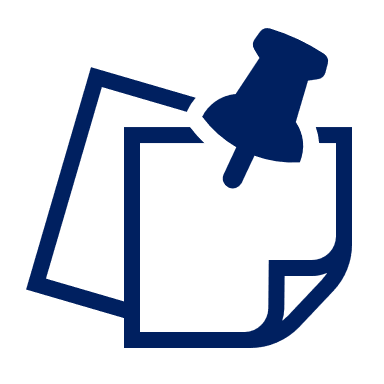 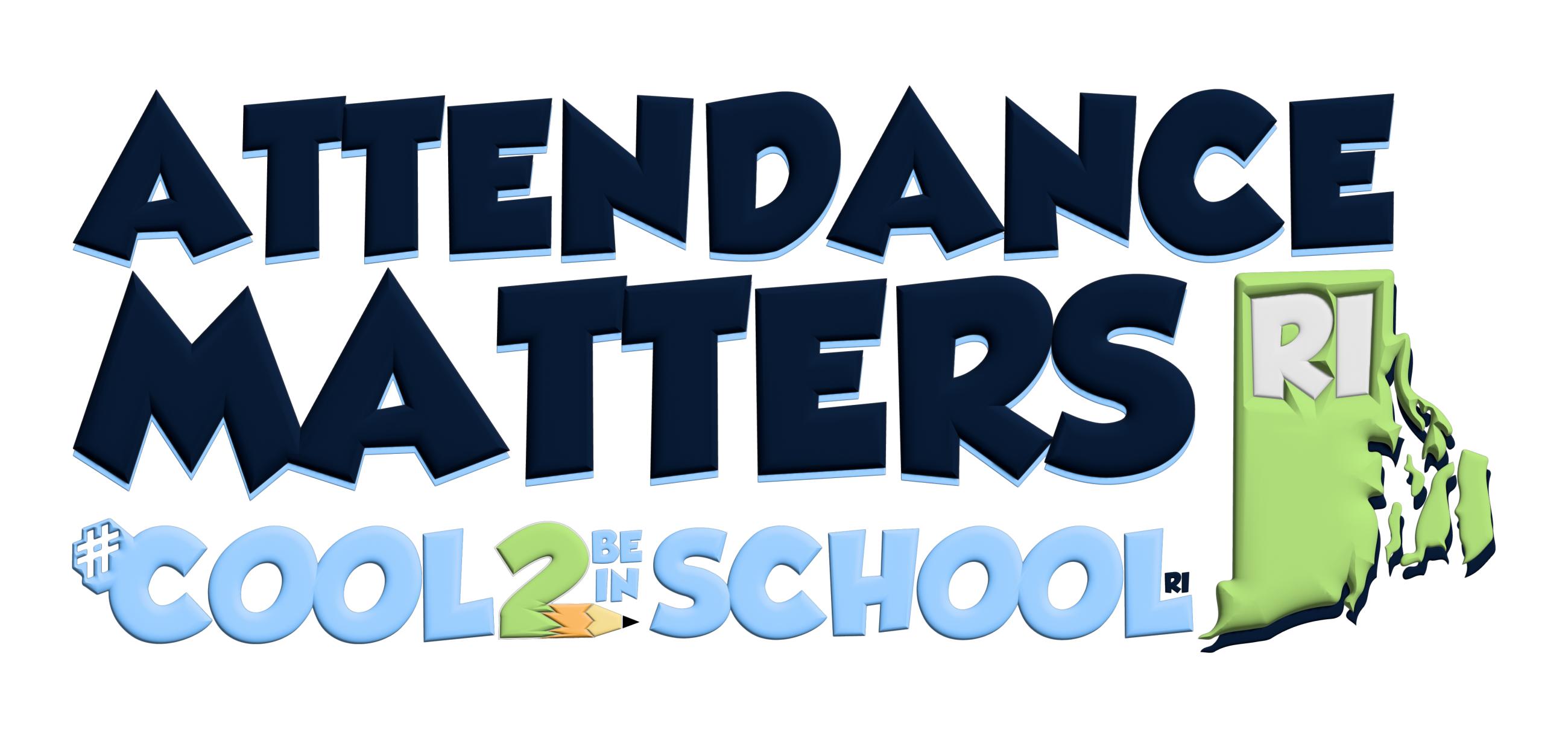 25